Unit 13
WHAT DO YOU DO 
IN YOUR FREE TIME?
Lesson 2
Vocabulary
Vocabulary
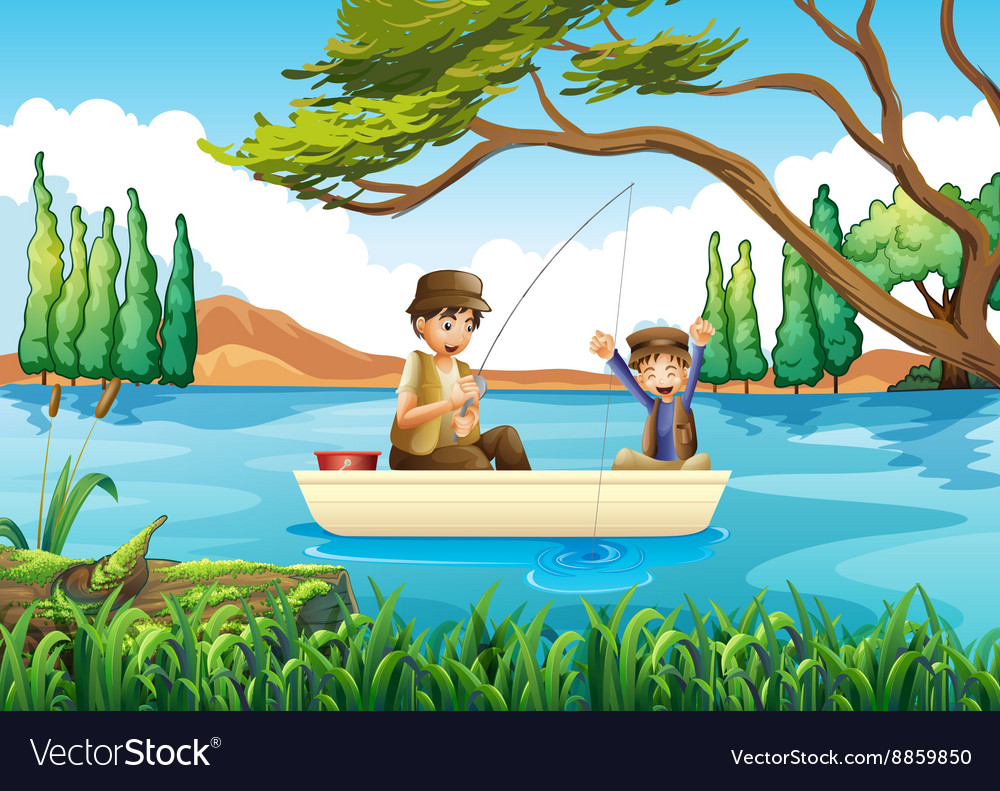 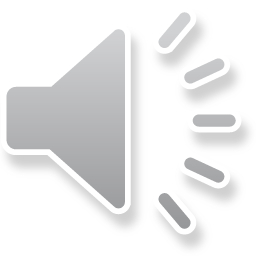 go fishing
/goʊ ˈfɪʃɪŋ/
Vocabulary
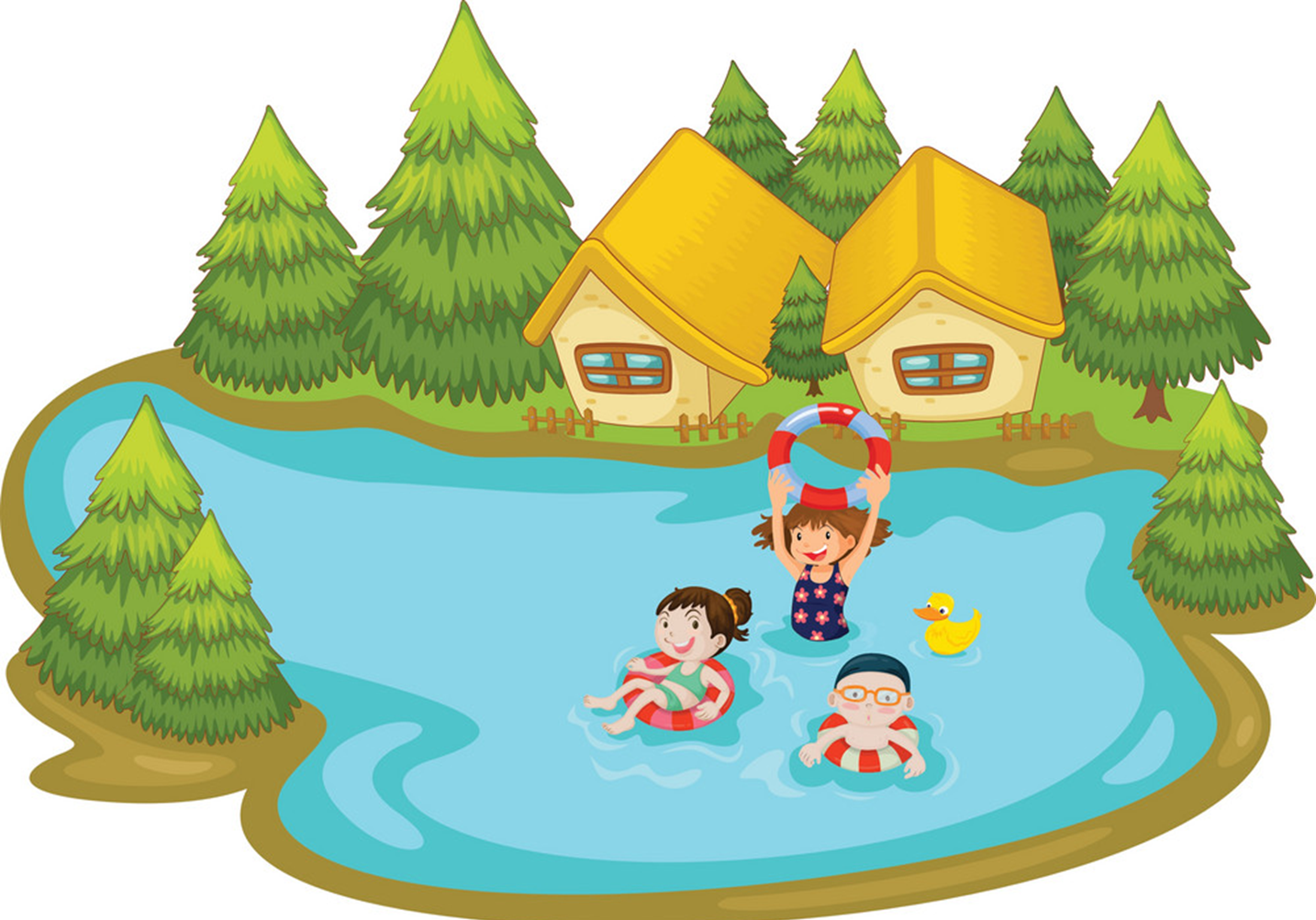 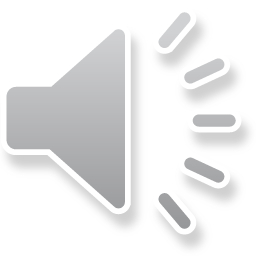 go swimming
/goʊ ˈswɪmɪŋ/
Vocabulary
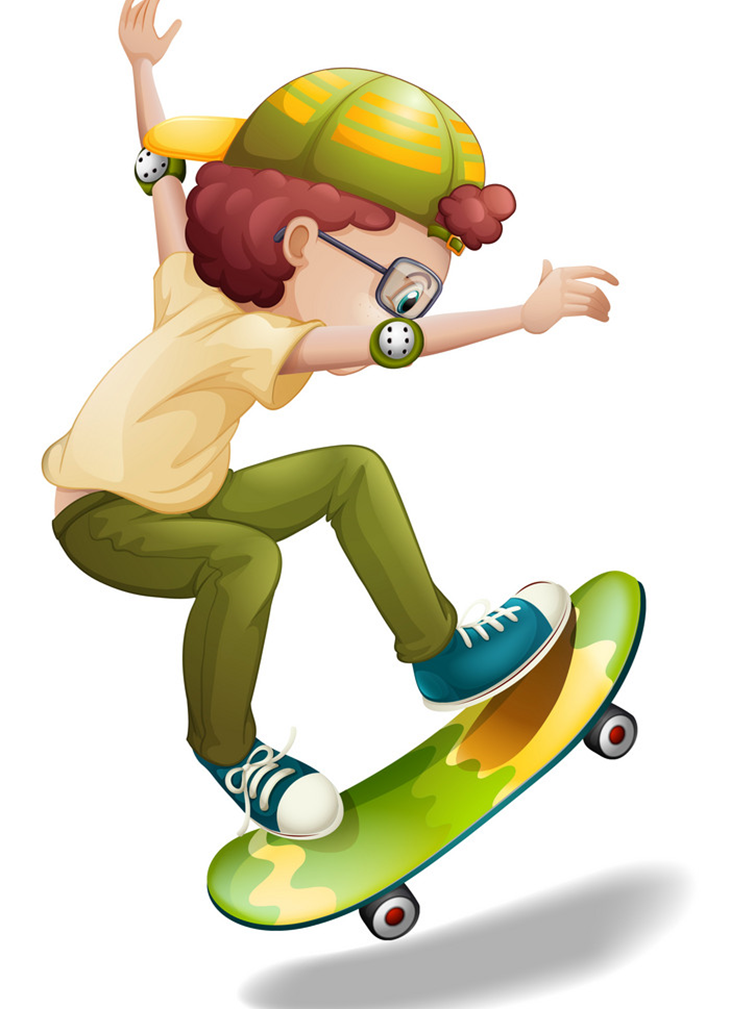 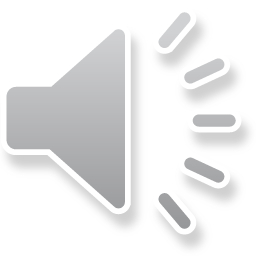 go skating
/goʊ ˈskeɪtɪŋ /
Vocabulary
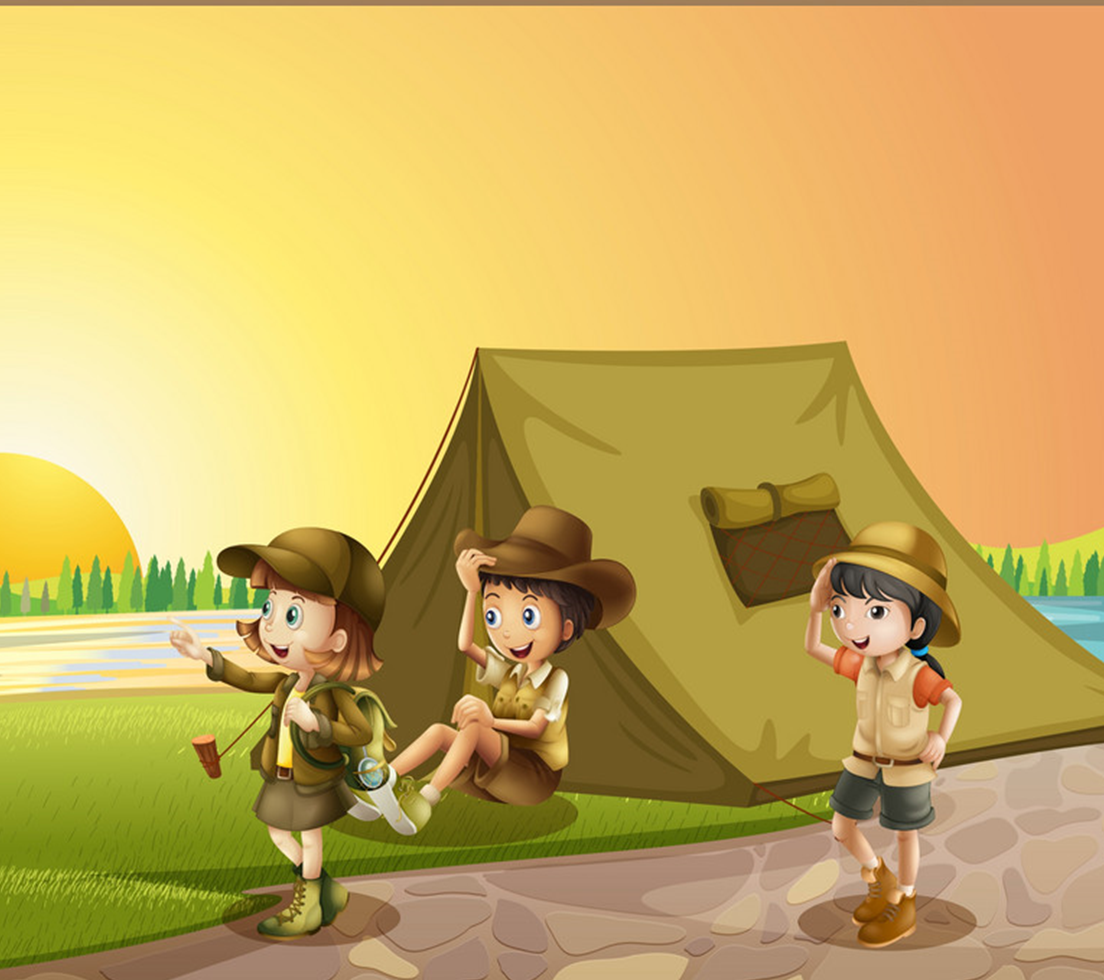 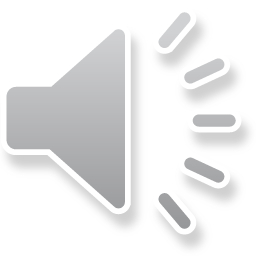 go camping
/goʊ ˈkæmpɪŋ/
Vocabulary
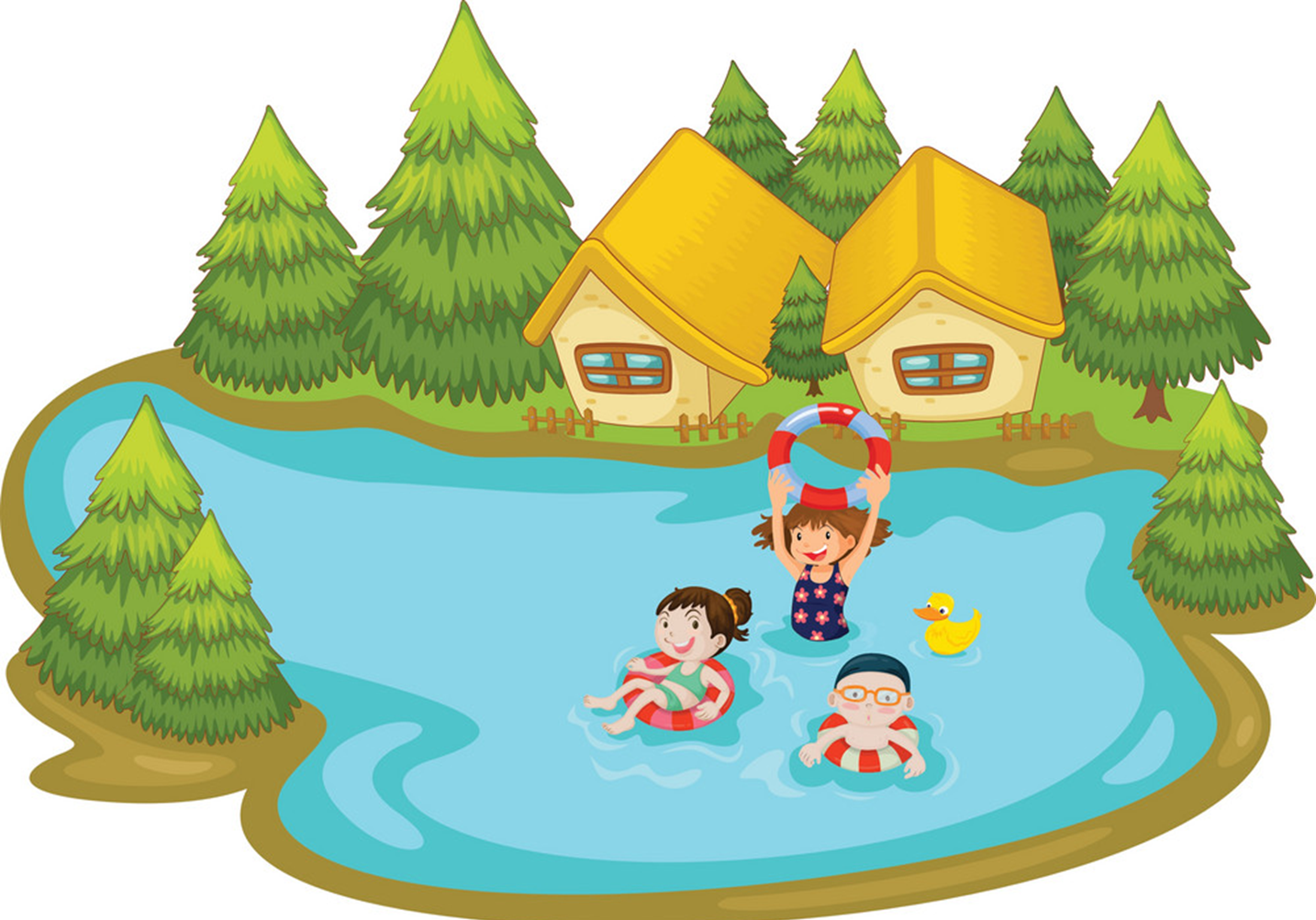 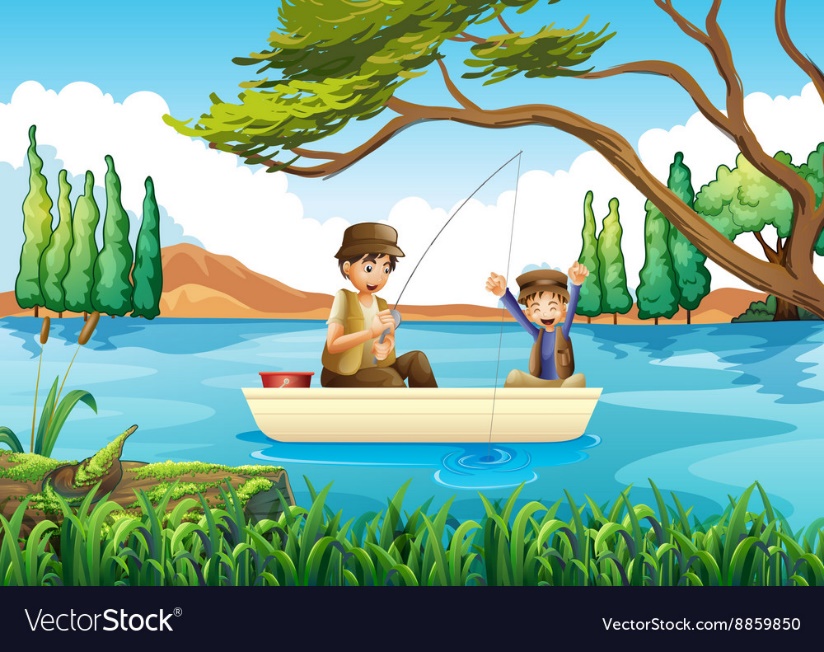 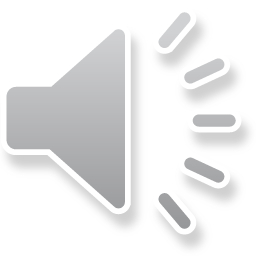 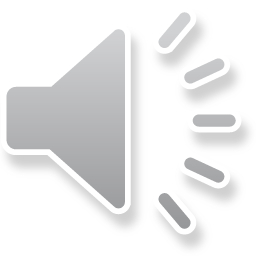 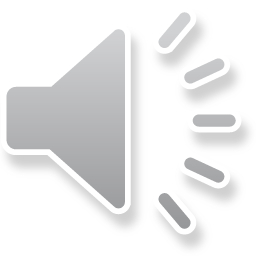 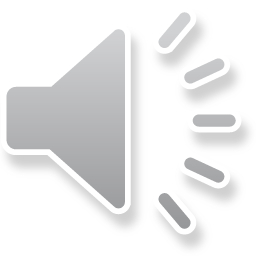 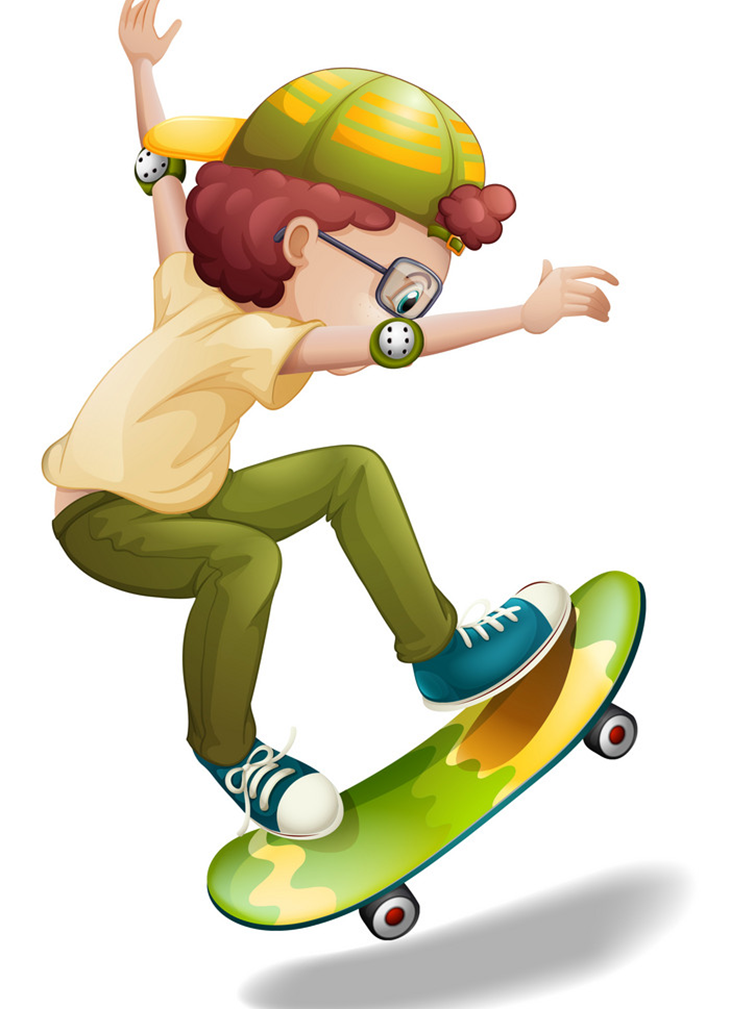 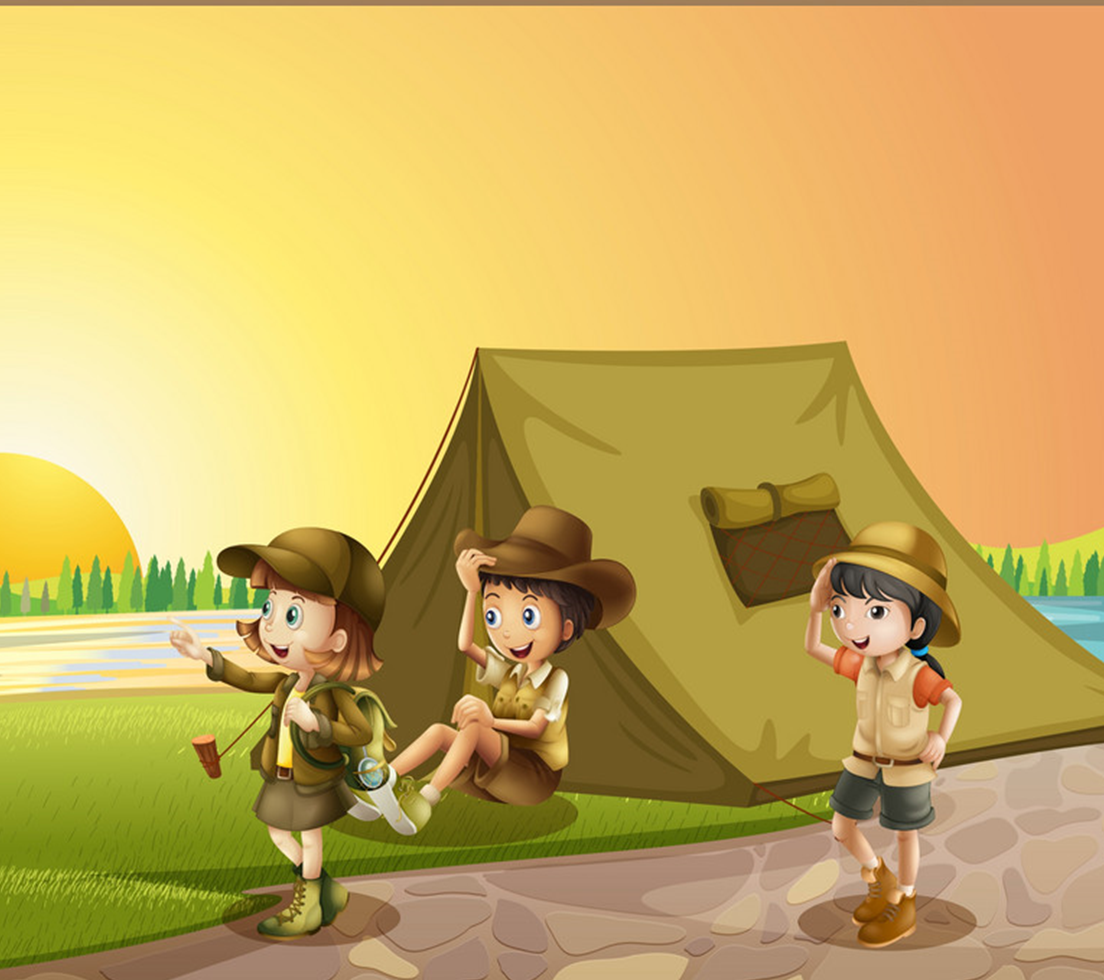 go swimming
go fishing
go camping
go skating
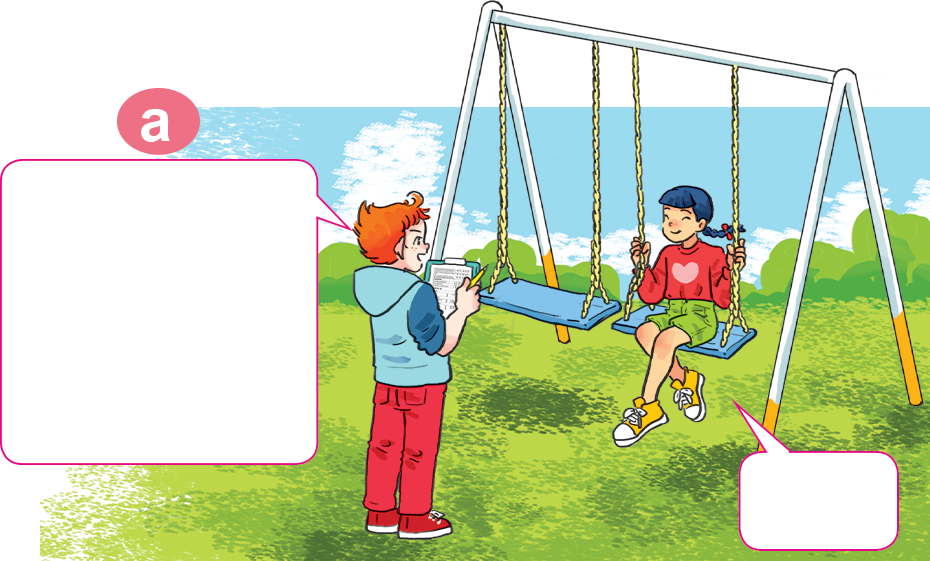 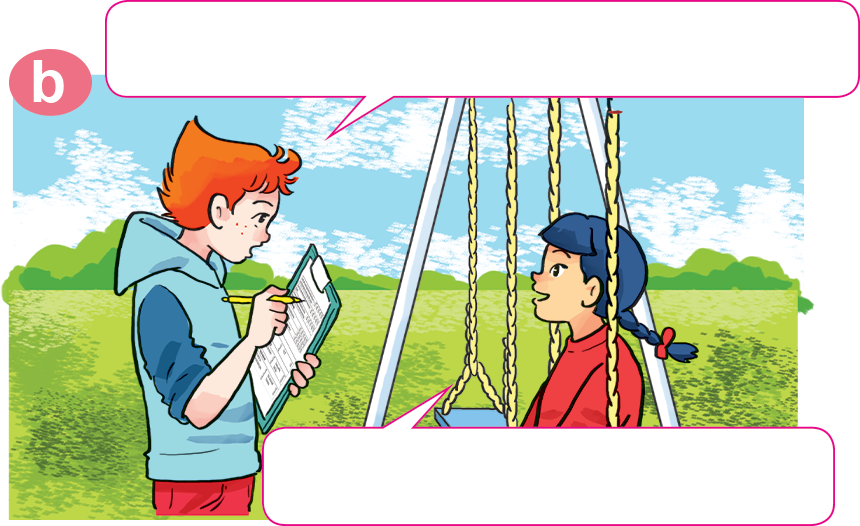 1. Look, listen and repeat
What do you do in your free time?
Hello, Akiko.
May I ask you some questions for my survey?
Sure.
I watch cartoons on TV.
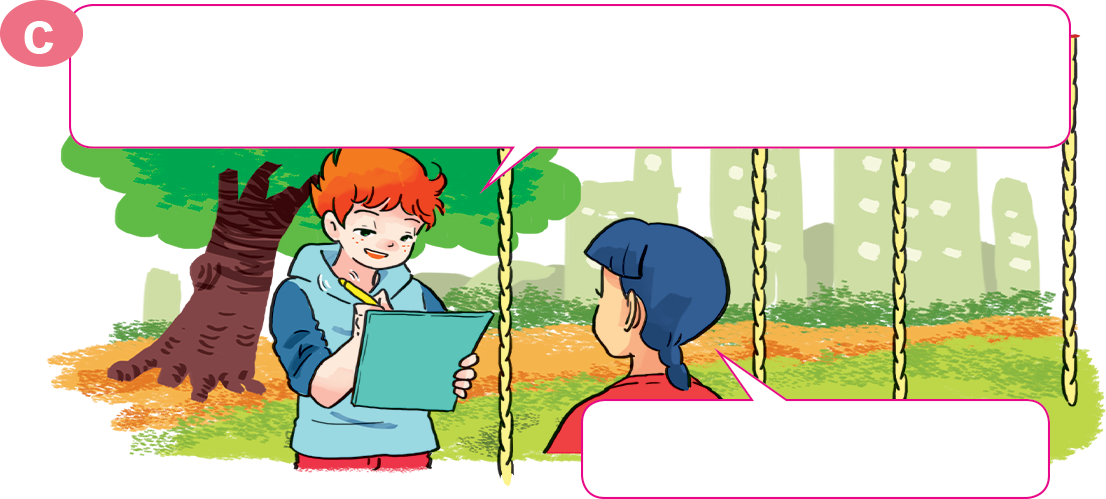 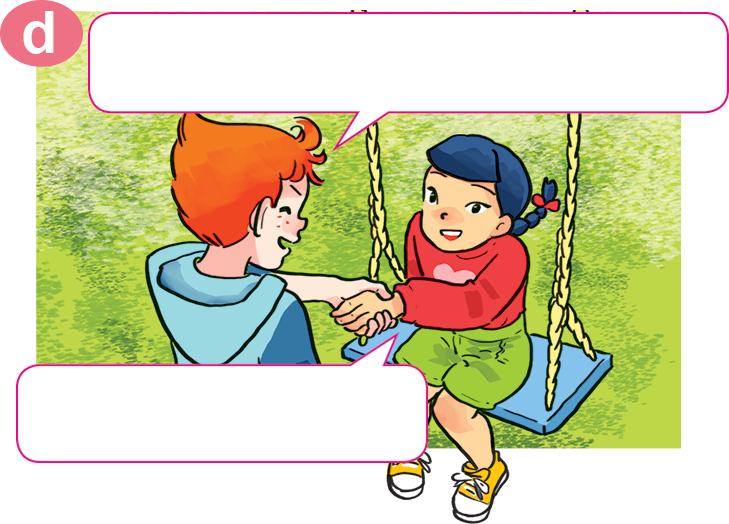 OK, watching cartoons. How about your mother? What does she do in her free time?
OK. Thank you very much.
You're welcome.
She goes shopping.
2. Point and say.
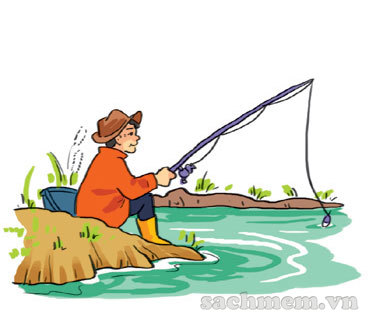 his
father
What does your ________ do in ____ free time?
goes fishing
He ______________________.
2. Point and say.
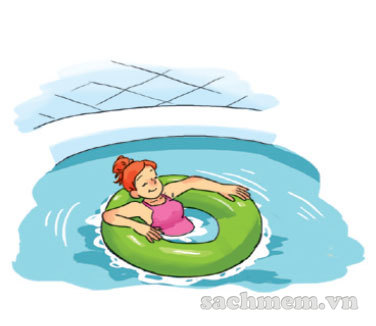 her
mother
What does your ________ do in ____ free time?
goes swimming
She ______________________.
2. Point and say.
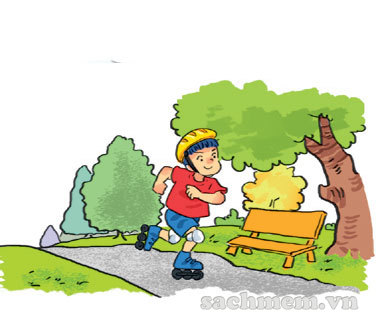 his
brother
What does your ________ do in ____ free time?
goes skating
He ______________________.
2. Point and say.
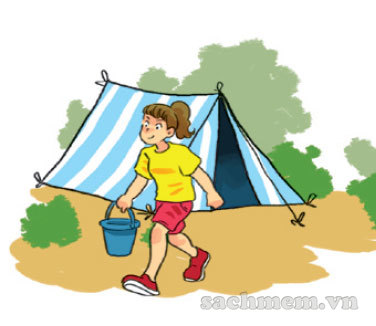 sister
her
What does your ________ do in ____ free time?
goes camping
She ______________________.
Model sentence
What does your ________ do in ____ free time?
She/he ______________________.
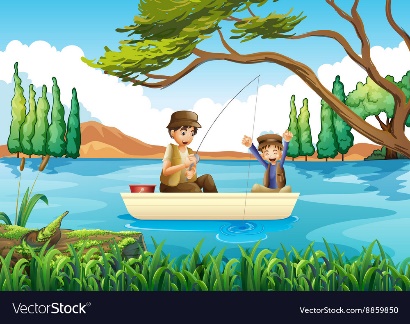 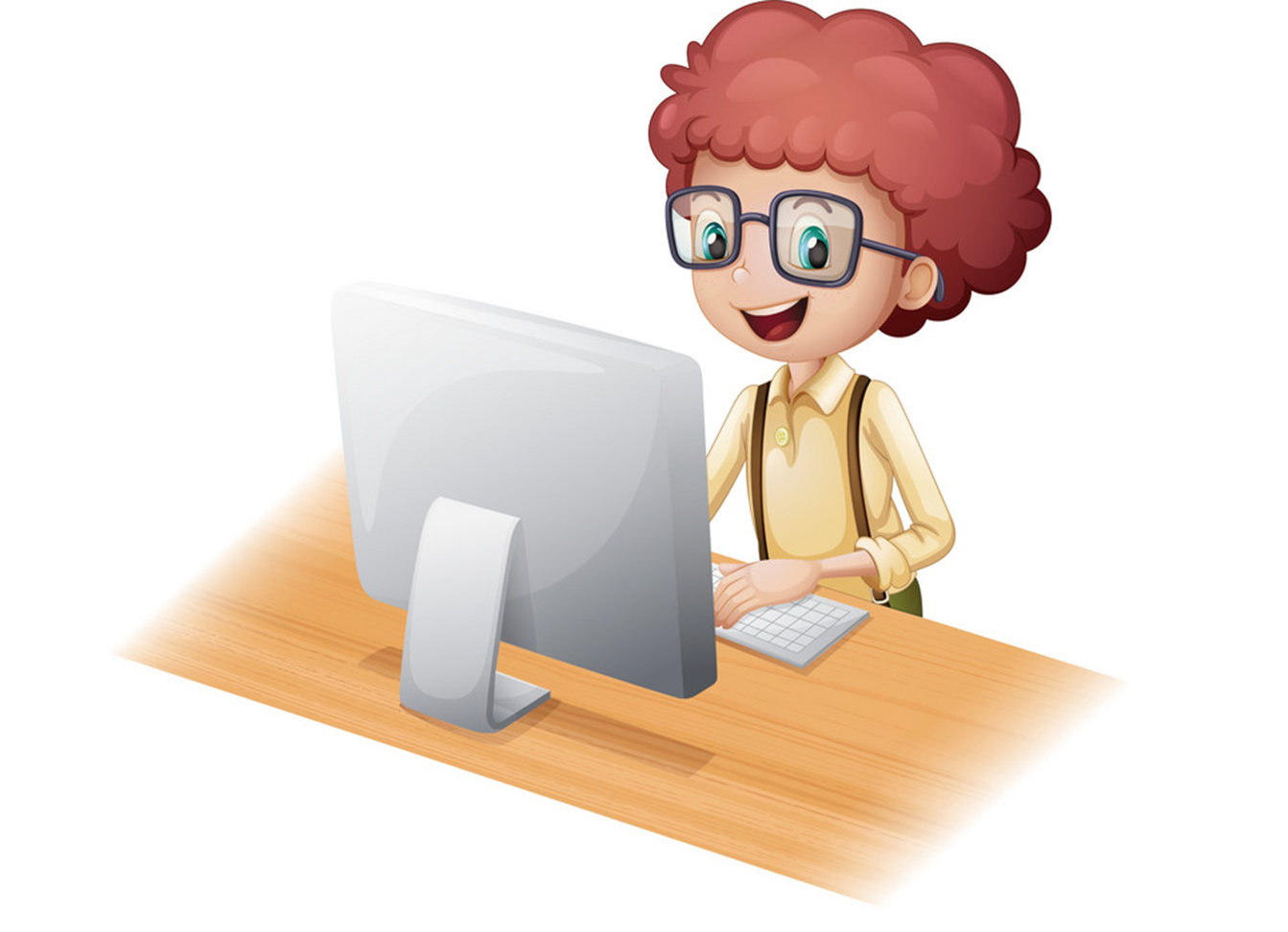 go fishing
surfs the Internet
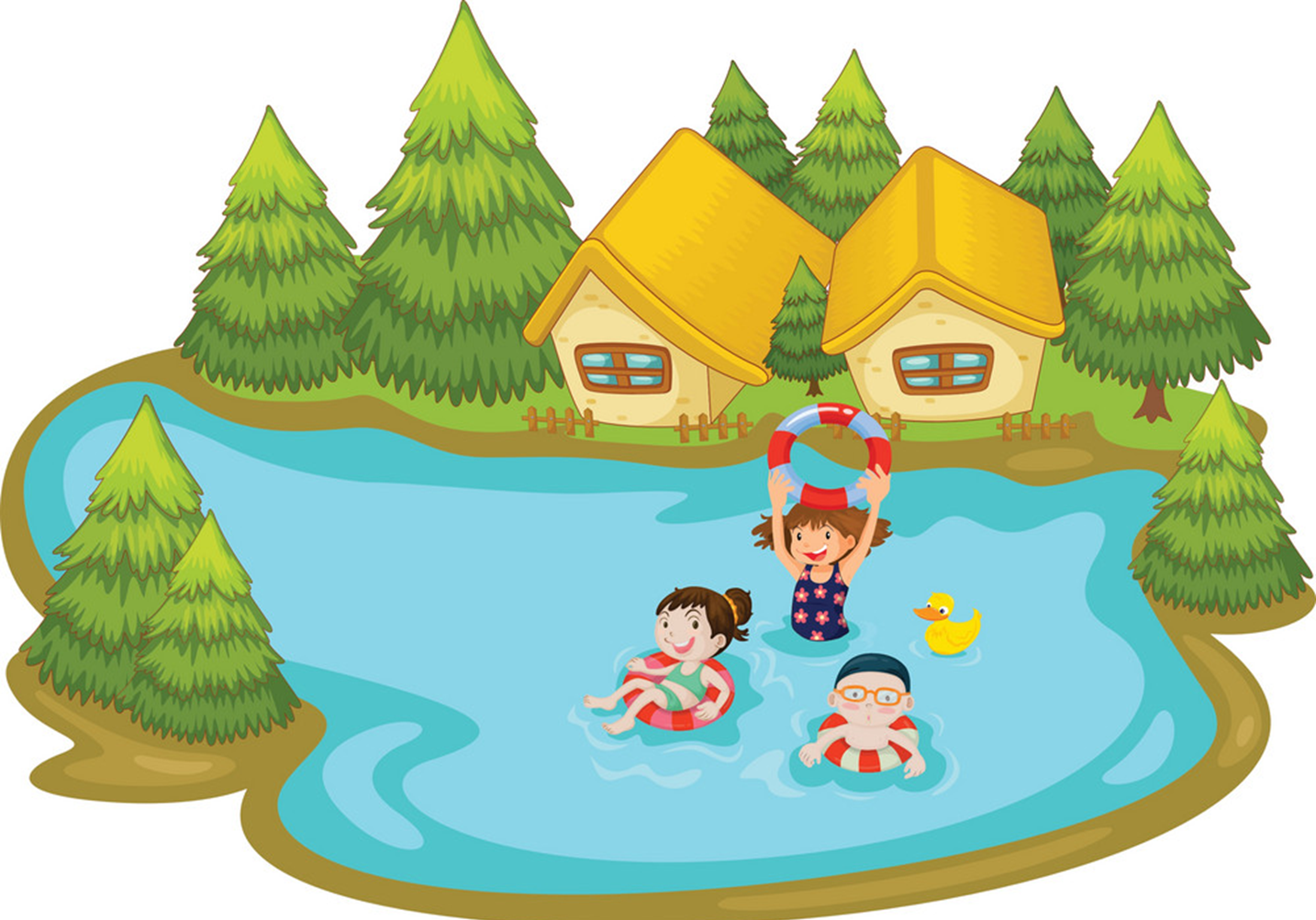 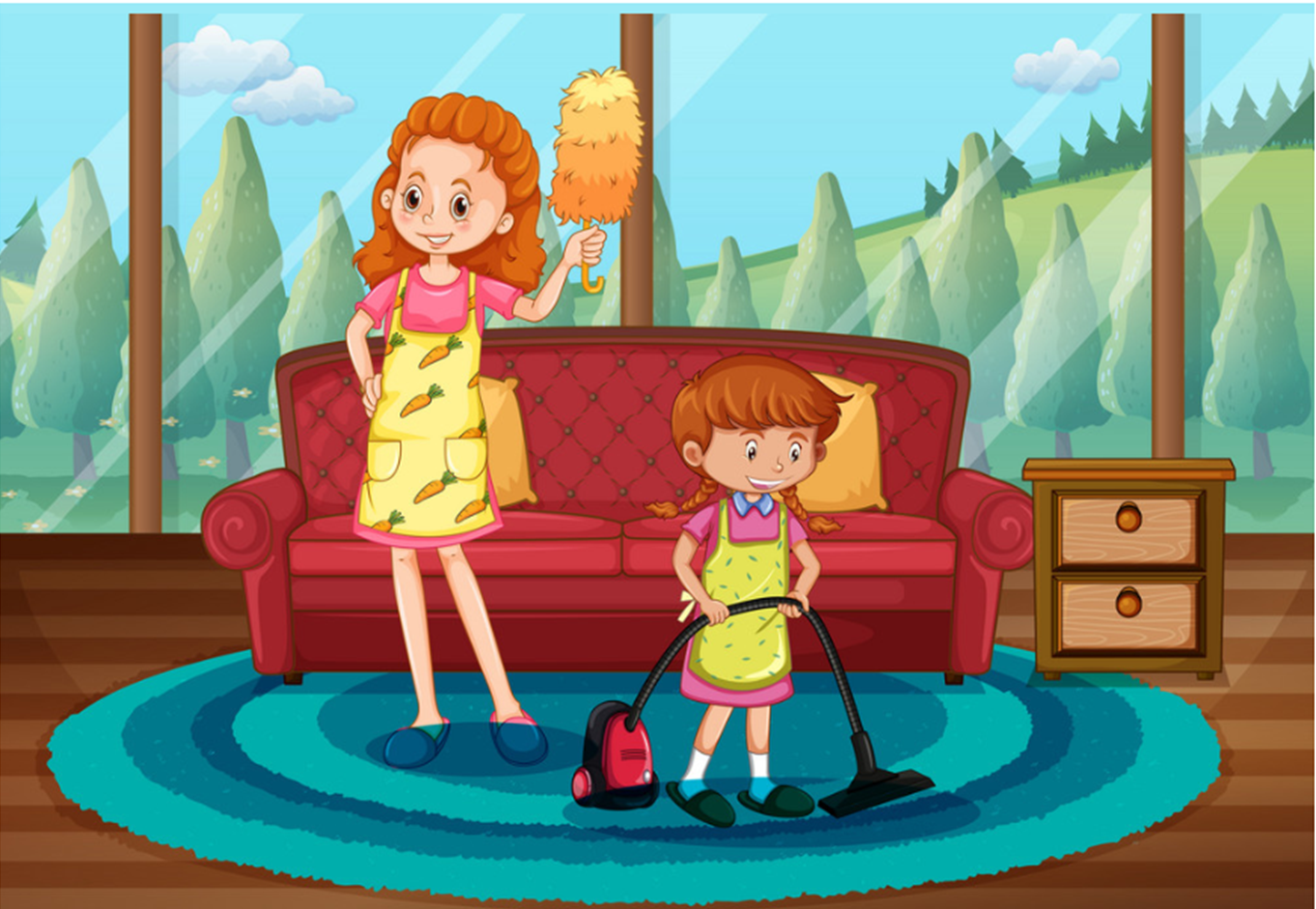 go swimming
clean the house
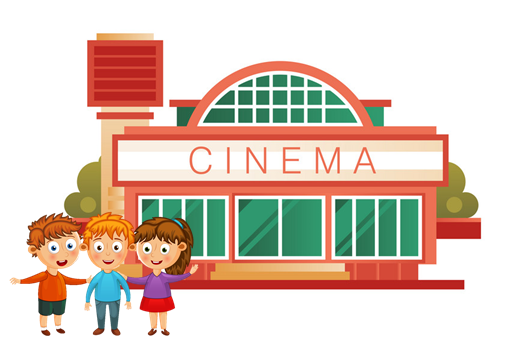 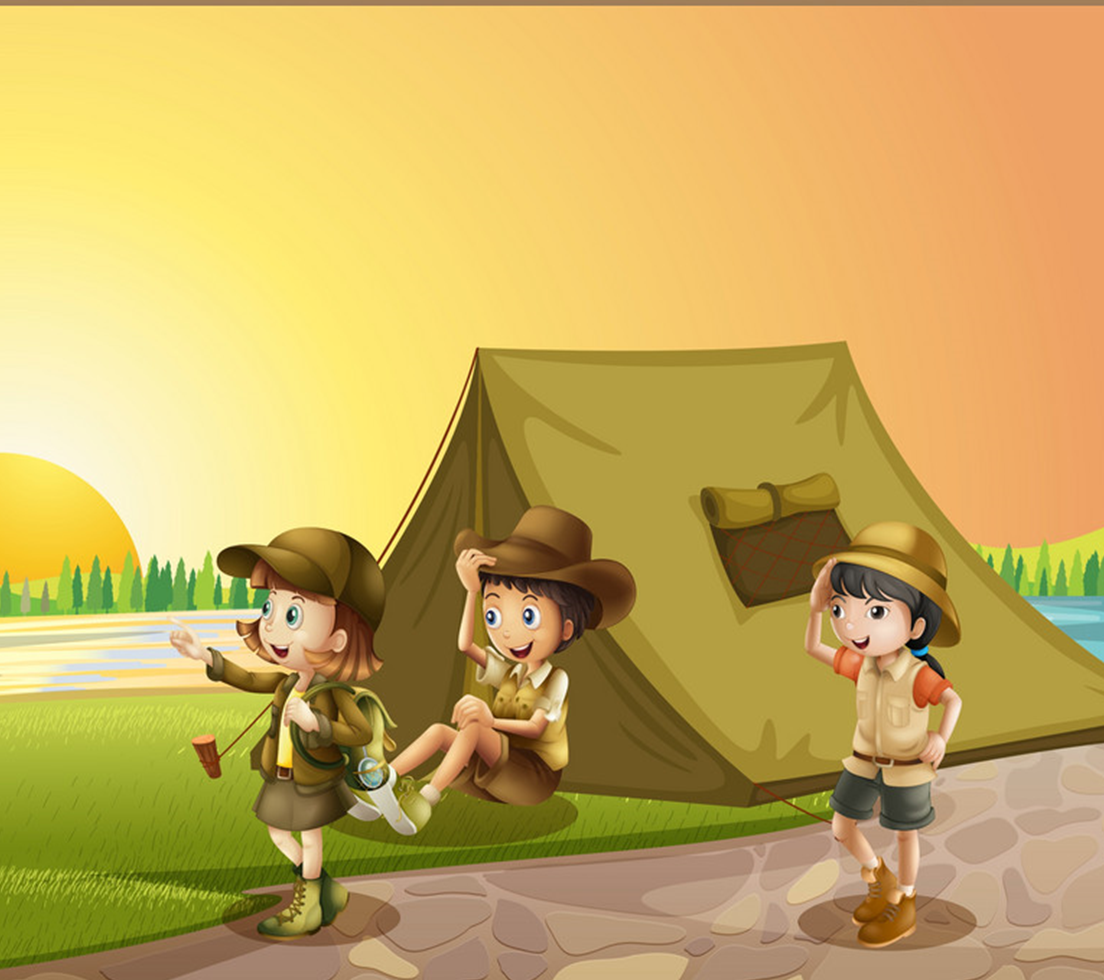 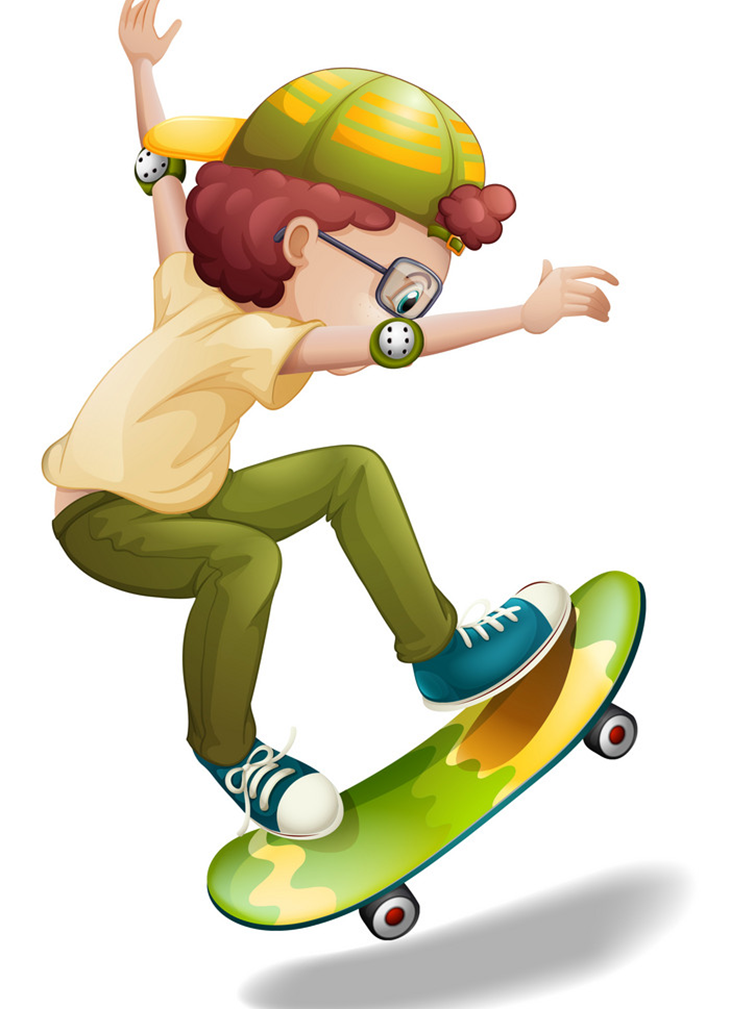 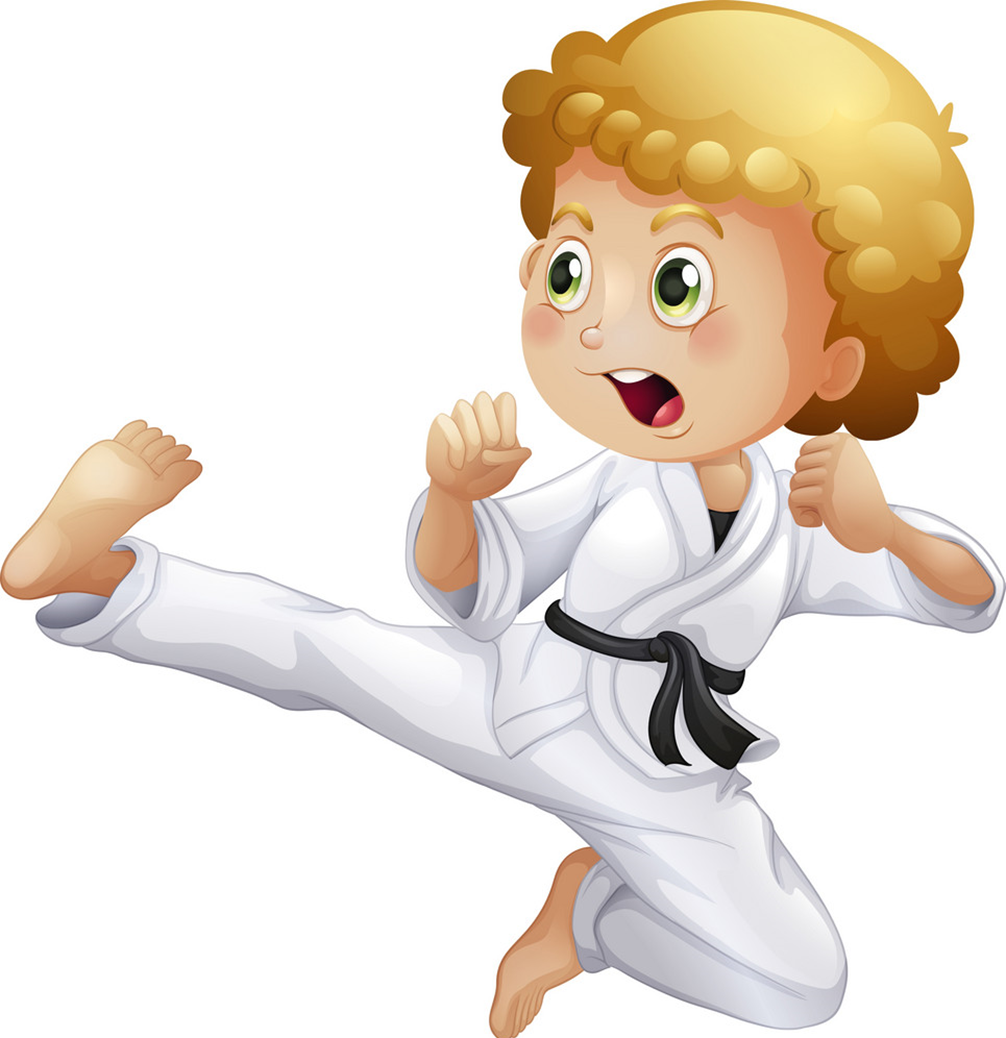 go to the cinema
go camping
go skating
do karate
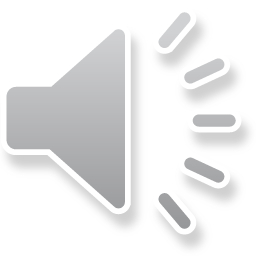 4. Listen and circle a, b or c.
1. Phong often goes ___________ in his free time.
	a.  fishing 		b.  camping 	   c.  skating
2. His father ___________ twice a week.
	a. does karate	b. plays football	   c. works in the garden
3. His mother goes ___________ at weekends.
	a.  swimming 	b.  Shopping	  c.  camping
4. His sister ___________ in her free time.
	a. surfs the Internet		b. does homework
	c. cleans the house
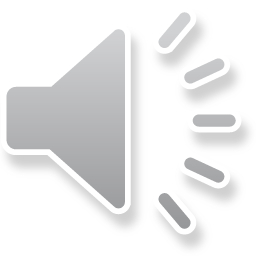 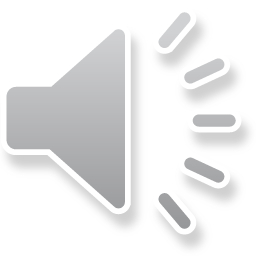 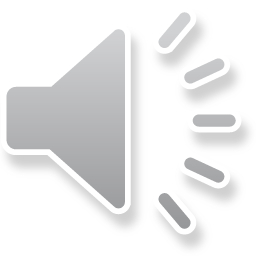 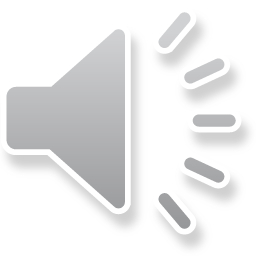 5. Write about what your family members do in their free time.
1. What do you do in your free time?
2. How often do you do it?
3. What does your father do in his free time?
4. What does your mother do in her free time?
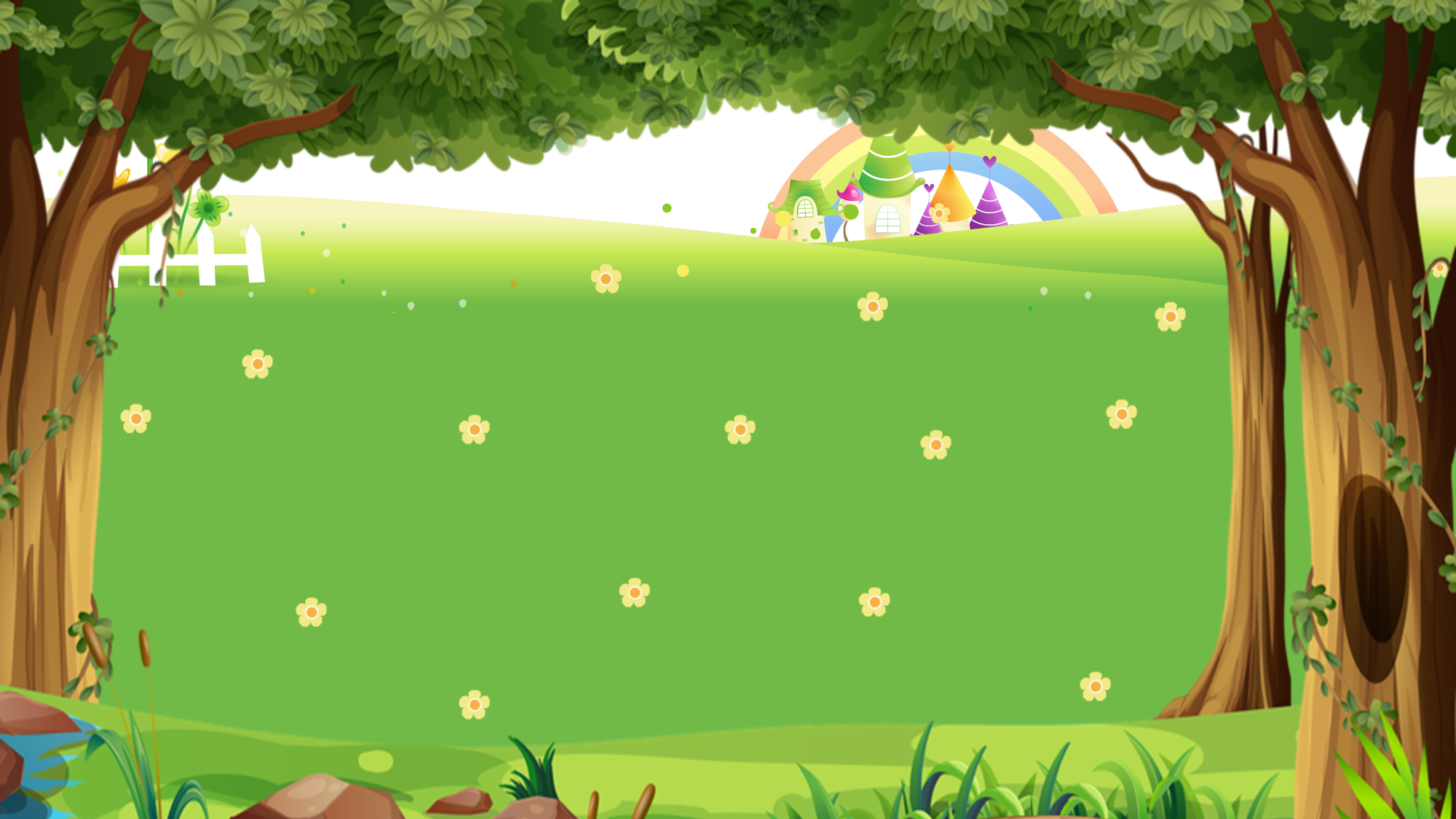 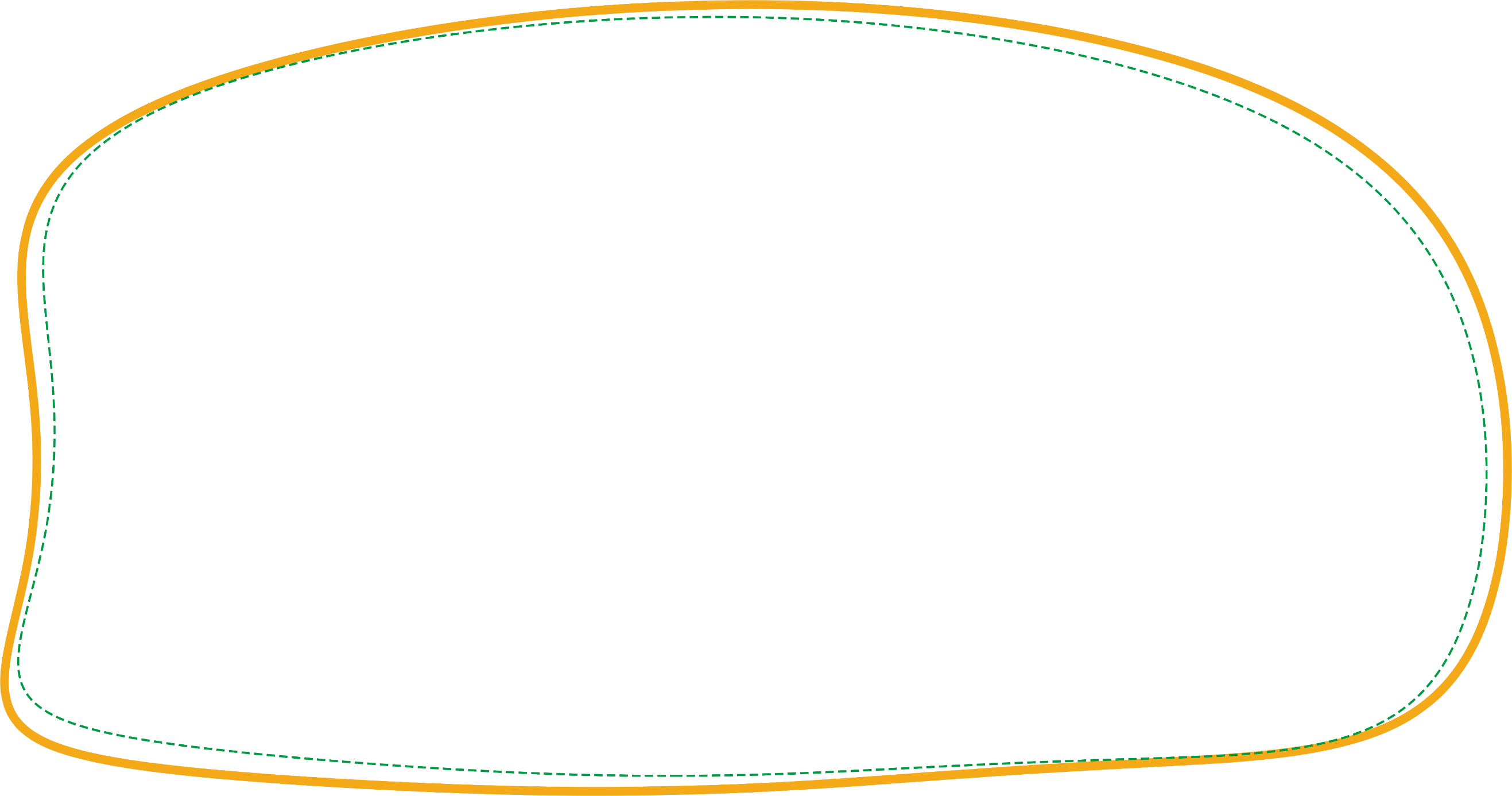 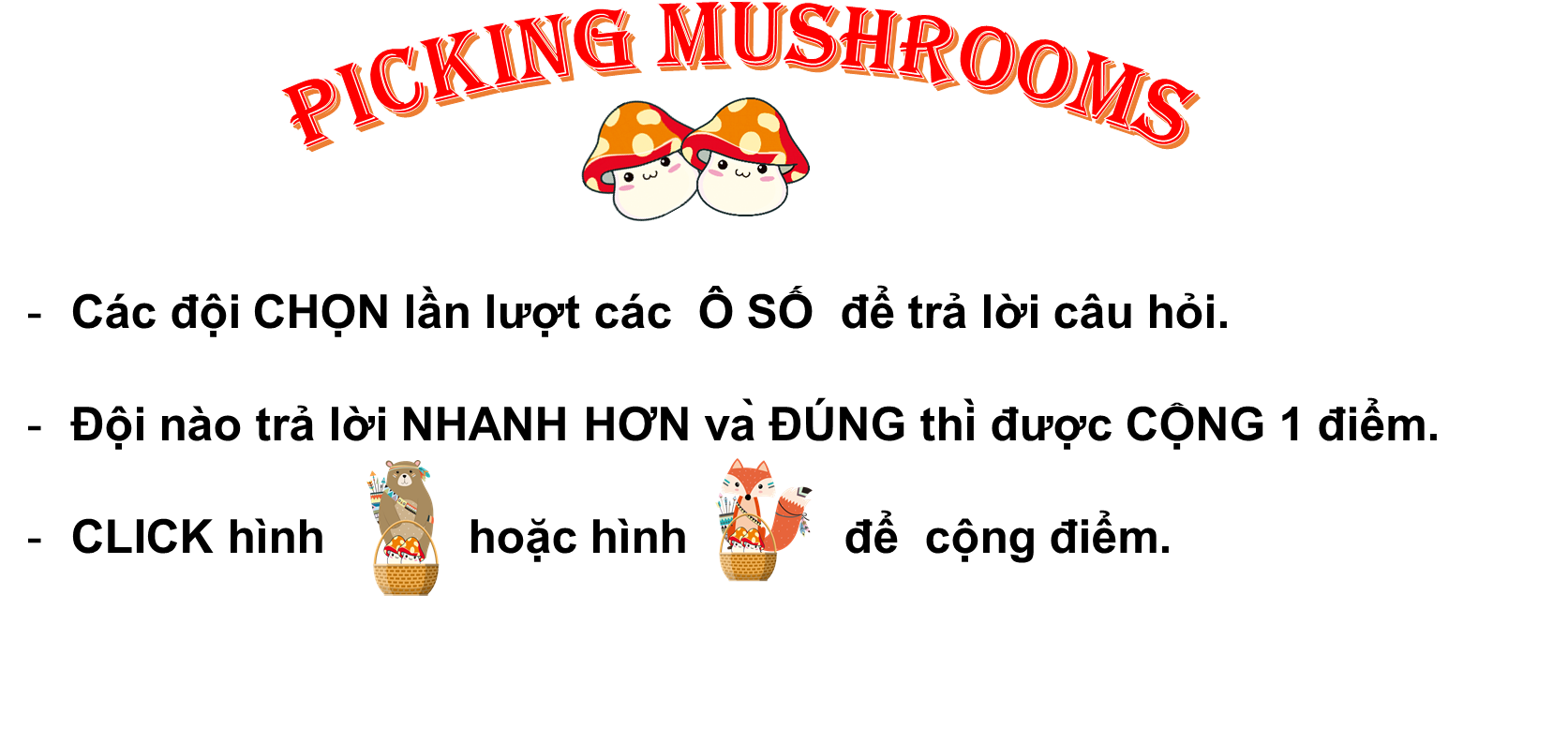 PICKING MUSHROOMS
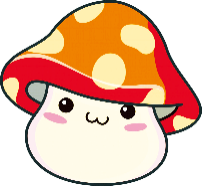 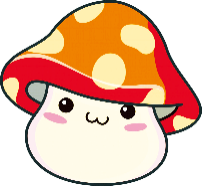 1
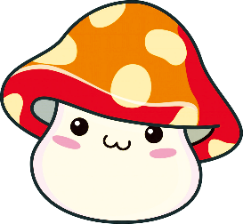 2
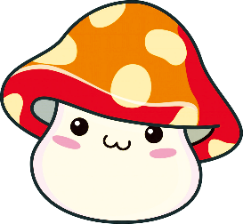 3
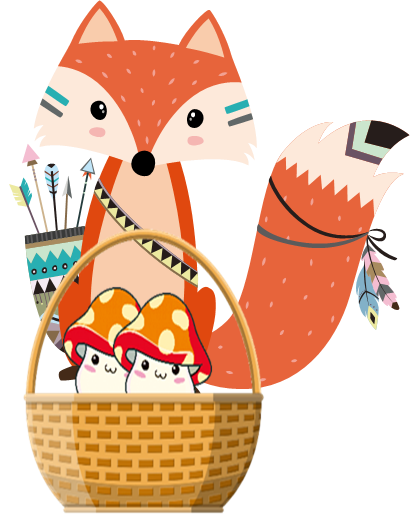 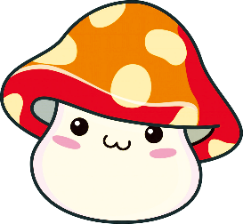 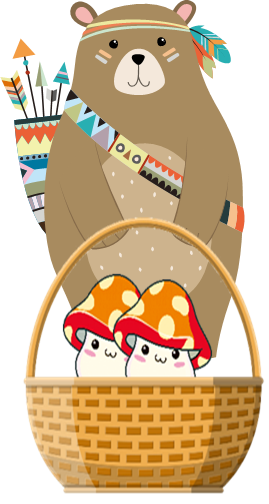 Các đội CHỌN lần lượt các  Ô SỐ  để trả lời câu hỏi.  
Đội nào trả lời NHANH HƠN và ĐÚNG thì được CỘNG 1 điểm. 
CLICK hình           hoặc hình            để  cộng điểm.
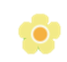 4
5
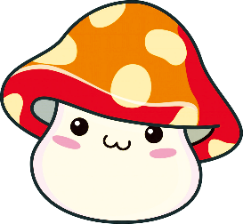 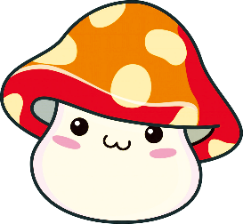 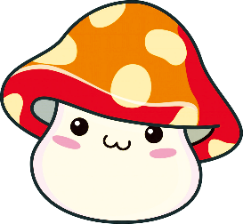 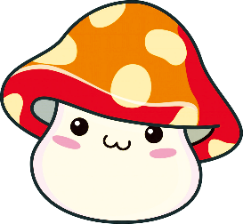 6
7
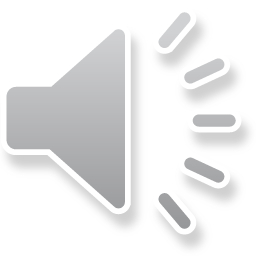 10
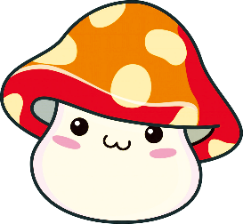 8
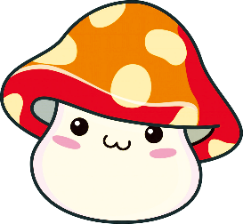 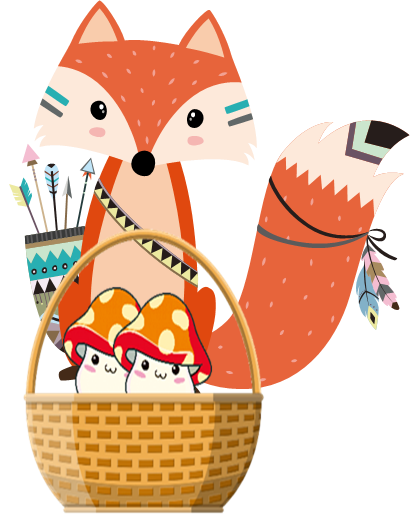 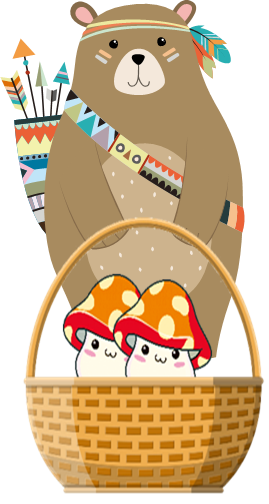 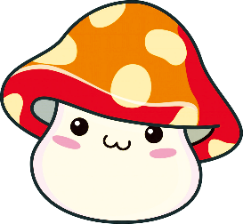 9
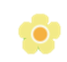 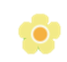 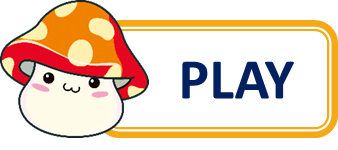 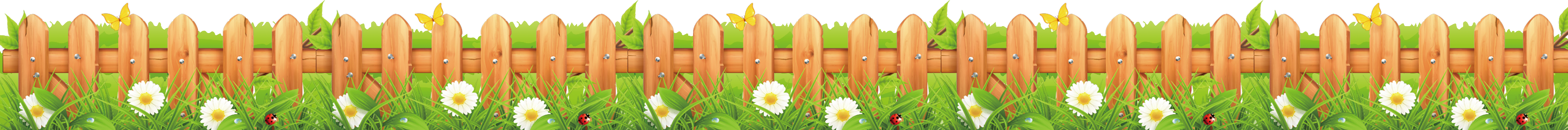 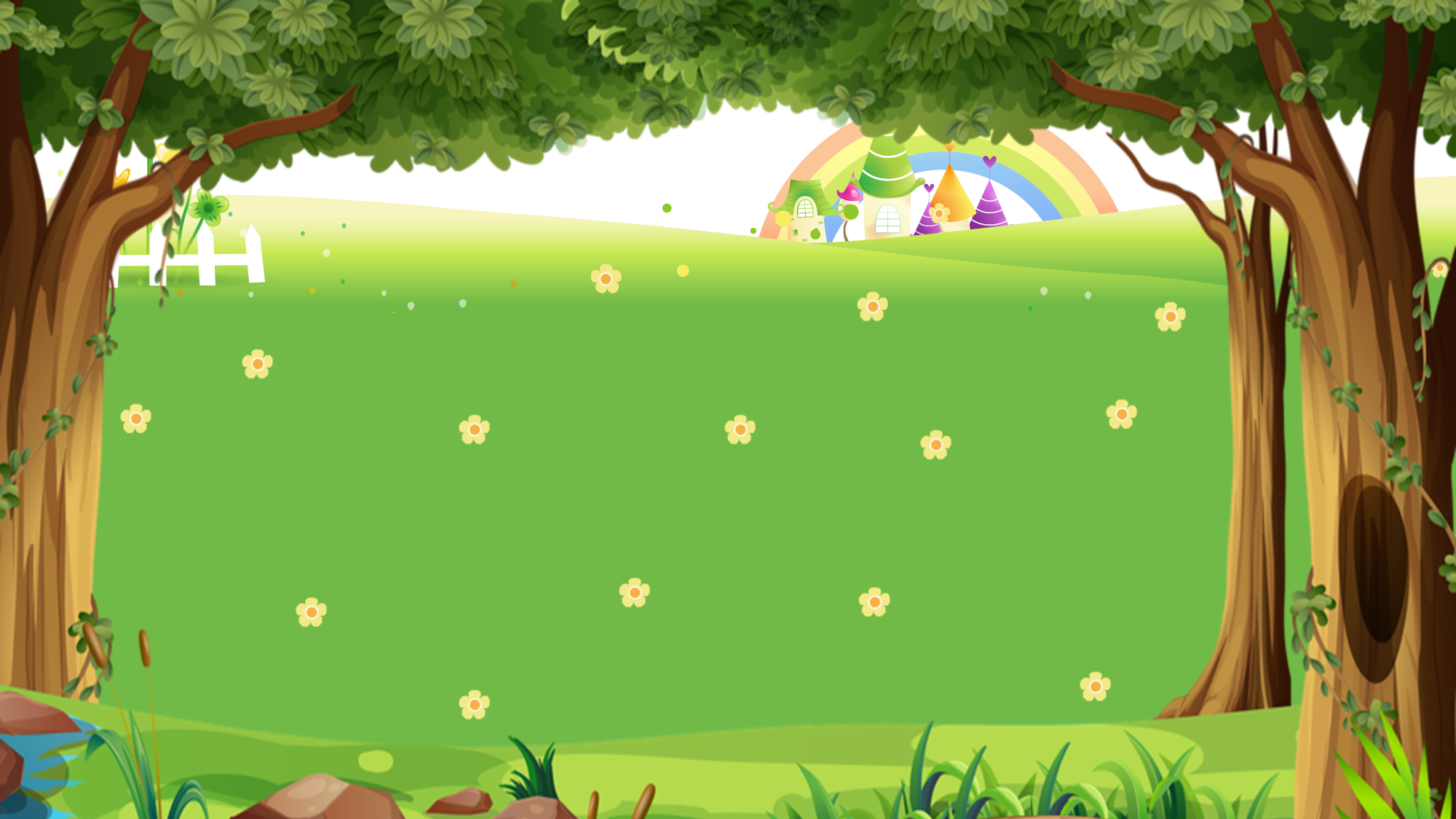 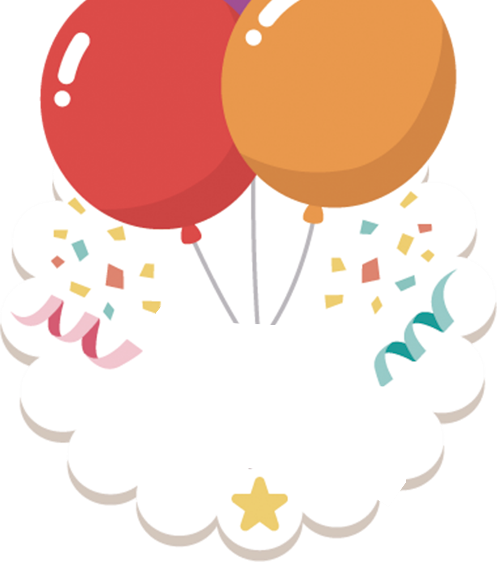 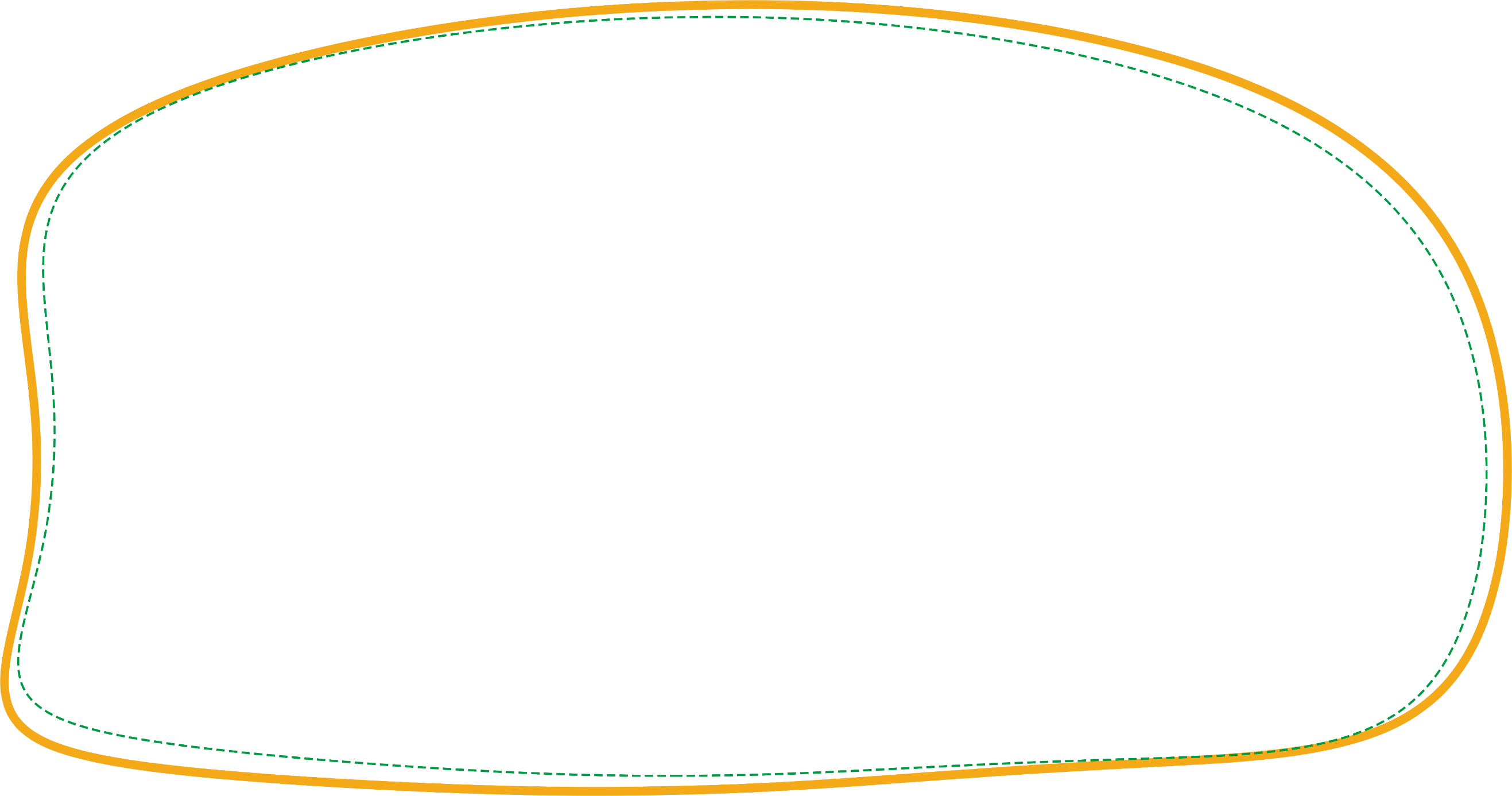 Time’s up
1
2
3
4
5
6
7
8
9
10
What does _____ do in her free time?
A.
A. she
B. he
C. you
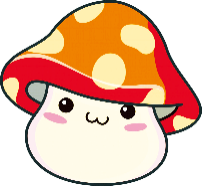 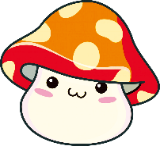 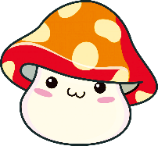 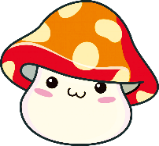 Back
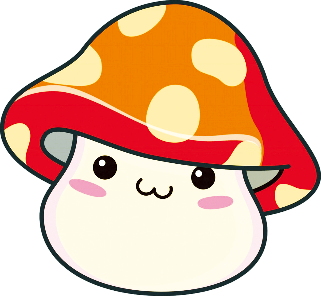 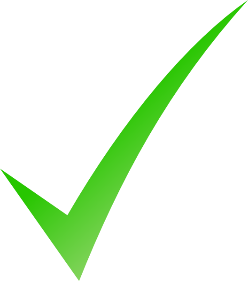 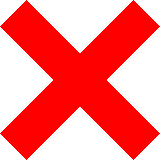 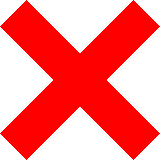 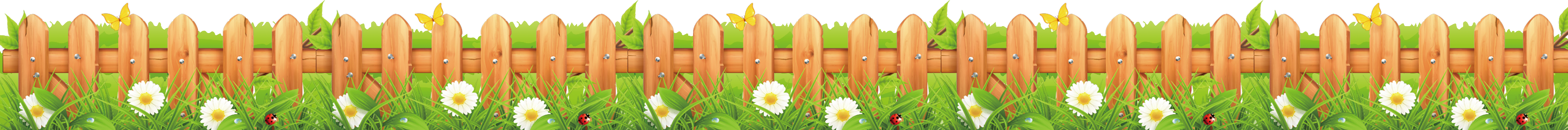 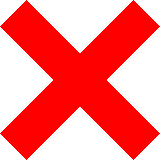 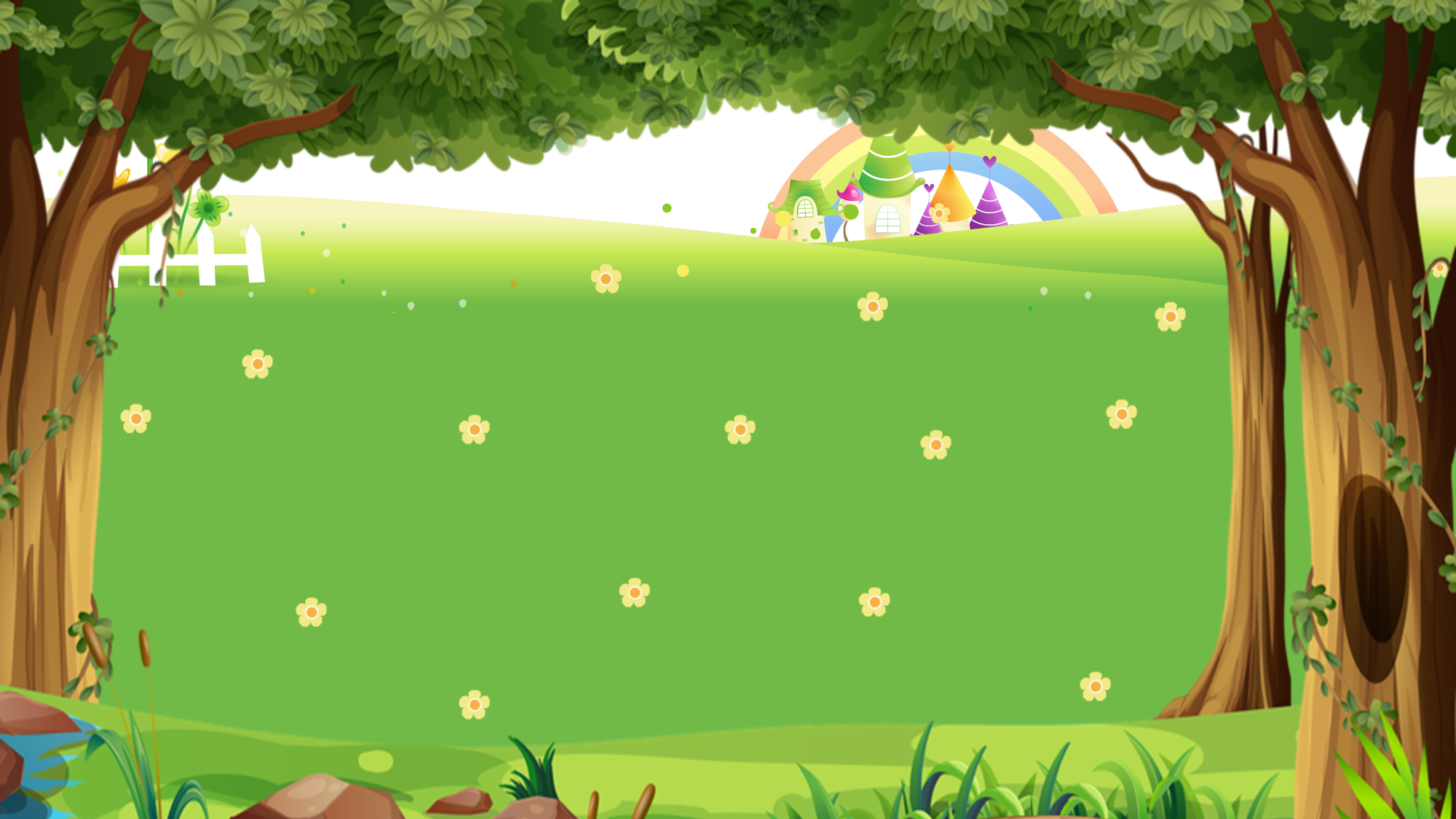 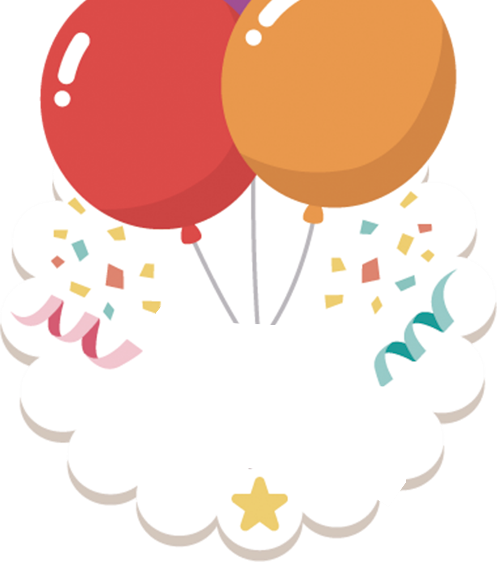 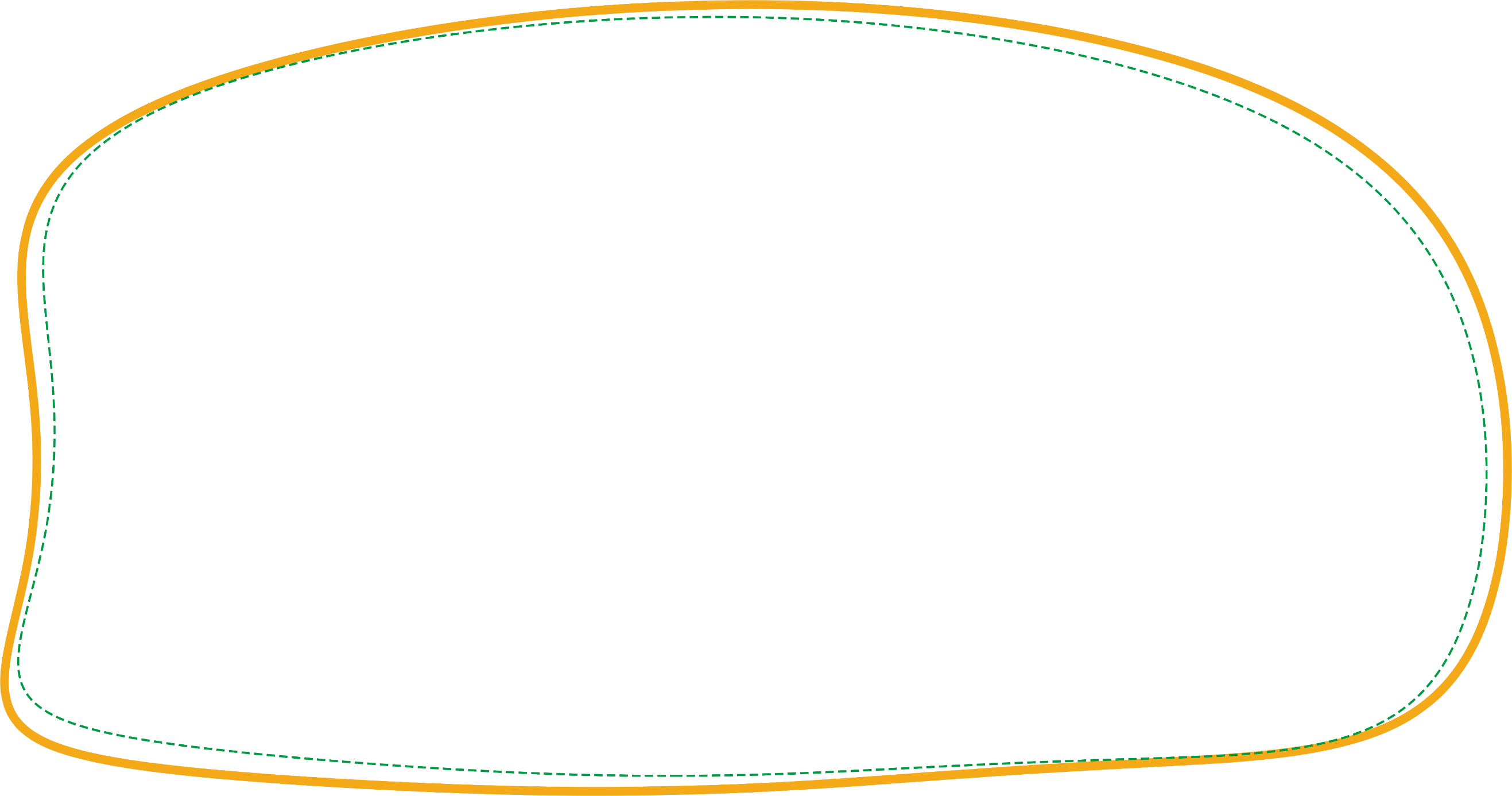 Time’s up
1
2
3
4
5
6
7
8
9
10
What does _____ do 
in his free time?
A.
B. he
A. you
C. she
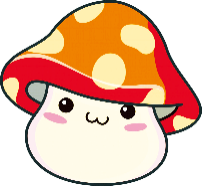 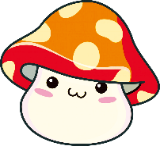 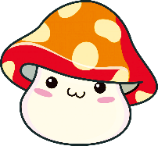 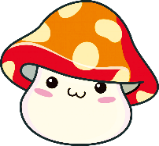 Back
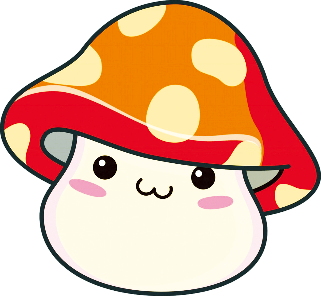 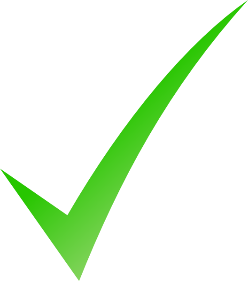 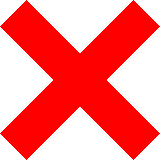 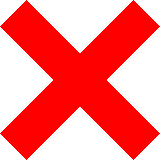 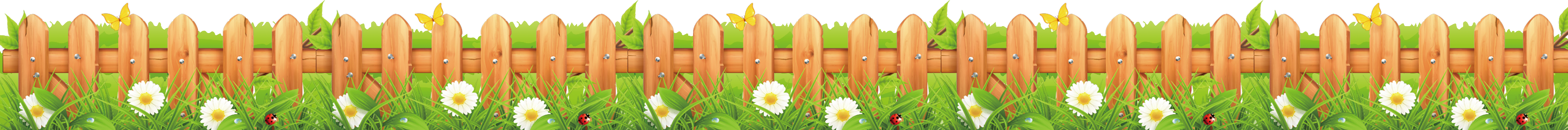 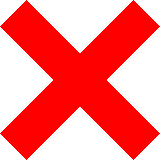 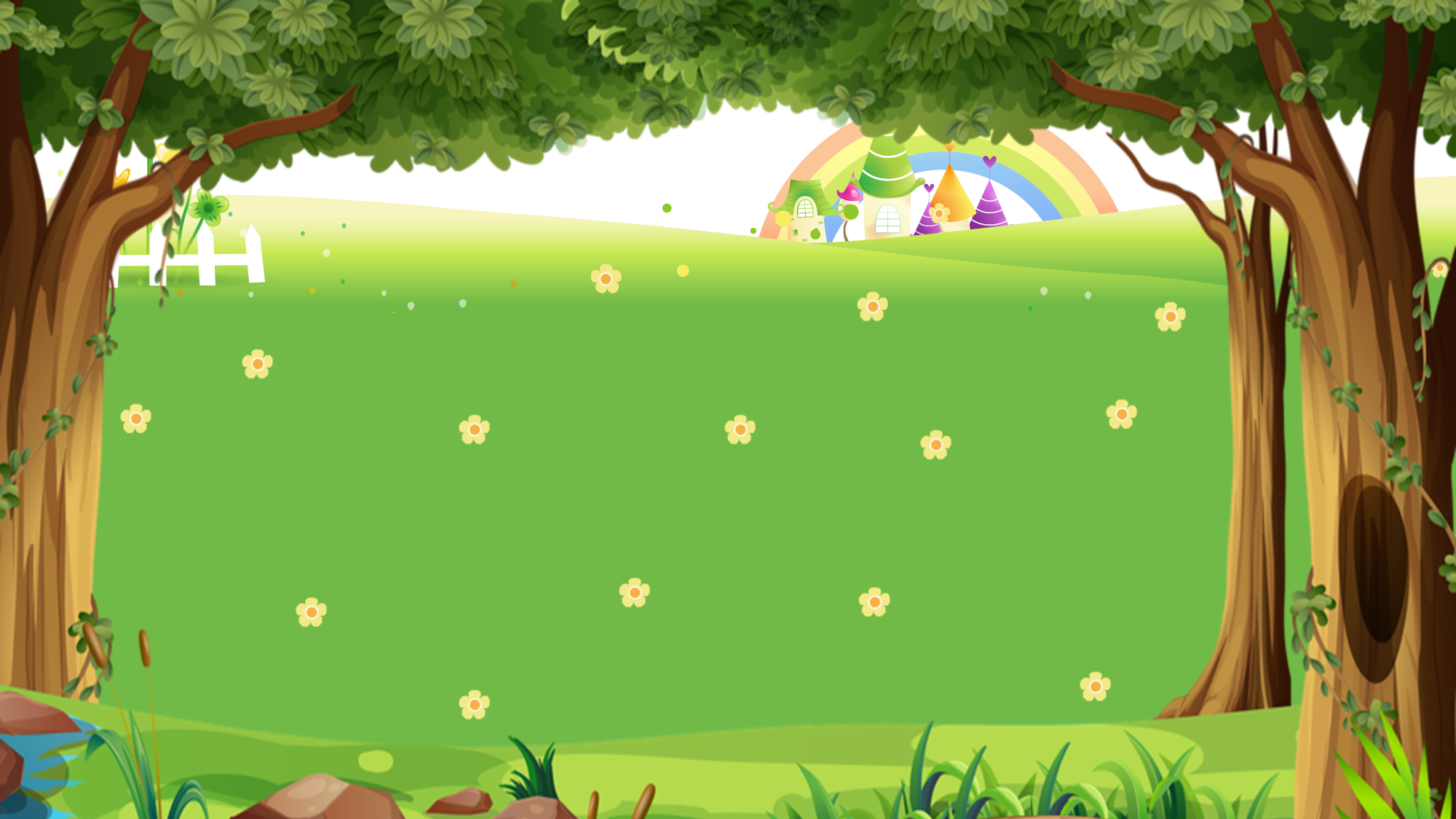 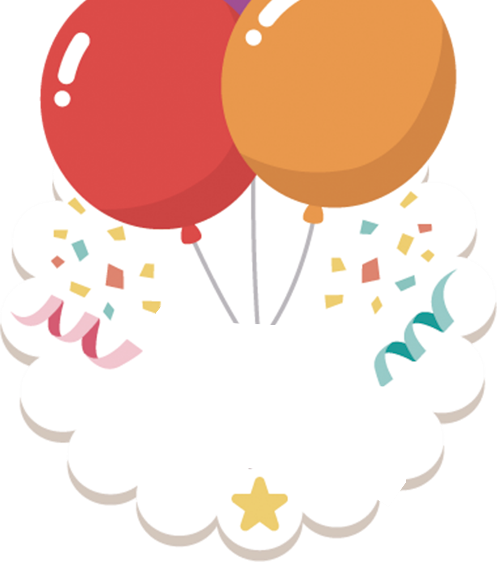 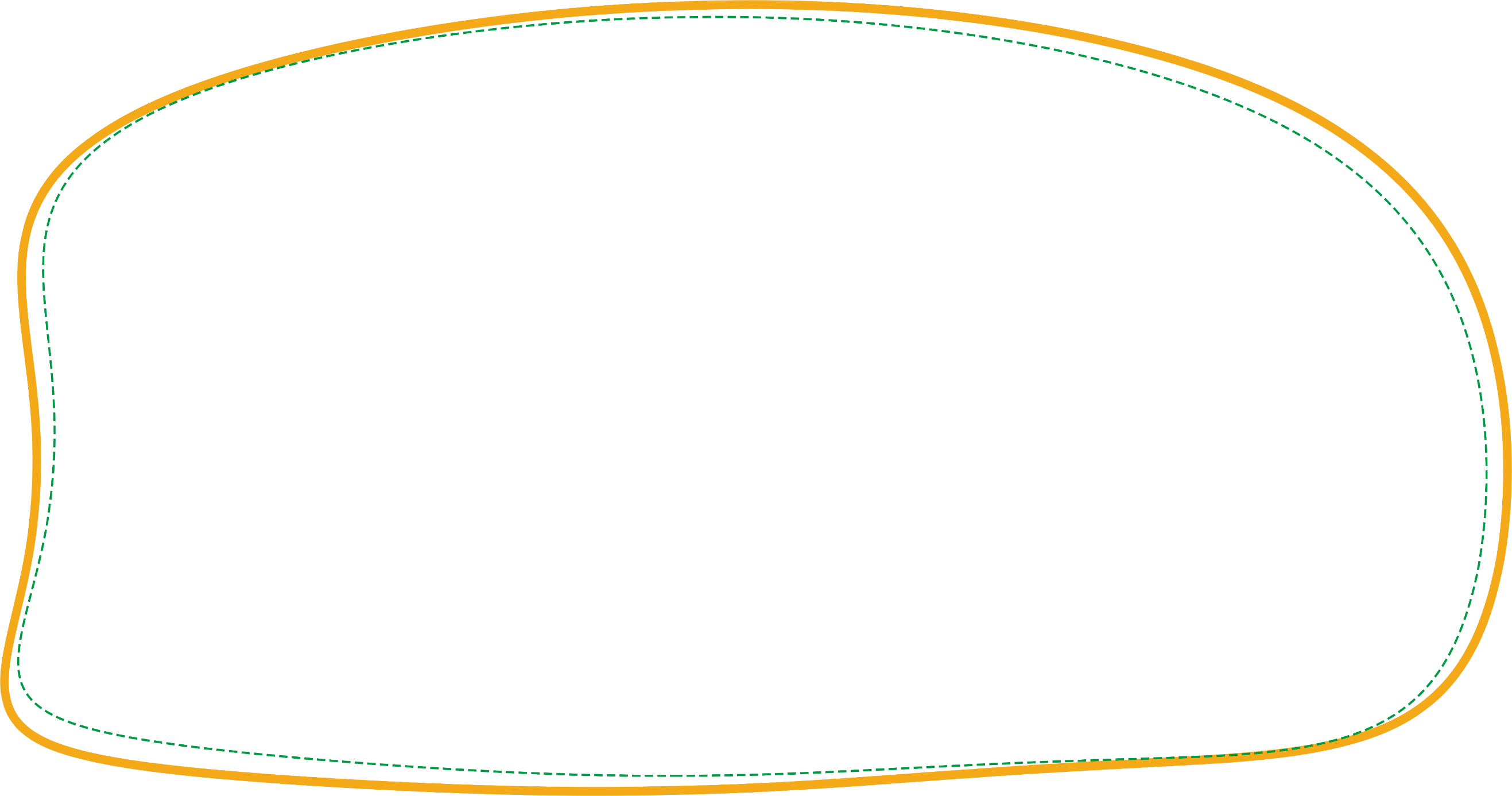 Time’s up
1
2
3
4
5
6
7
8
9
10
What does she do 
in _____ free time?
A.
C. her
B. his
A. your
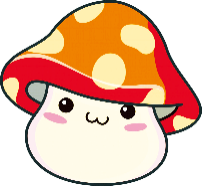 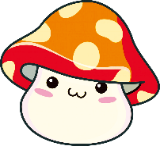 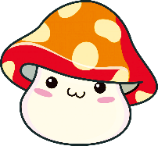 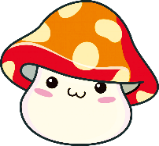 Back
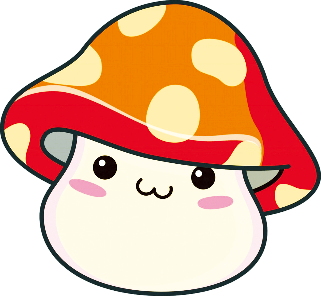 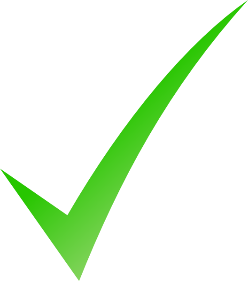 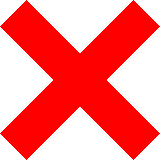 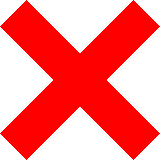 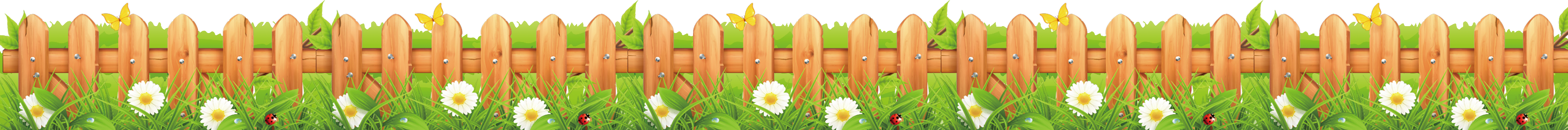 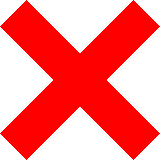 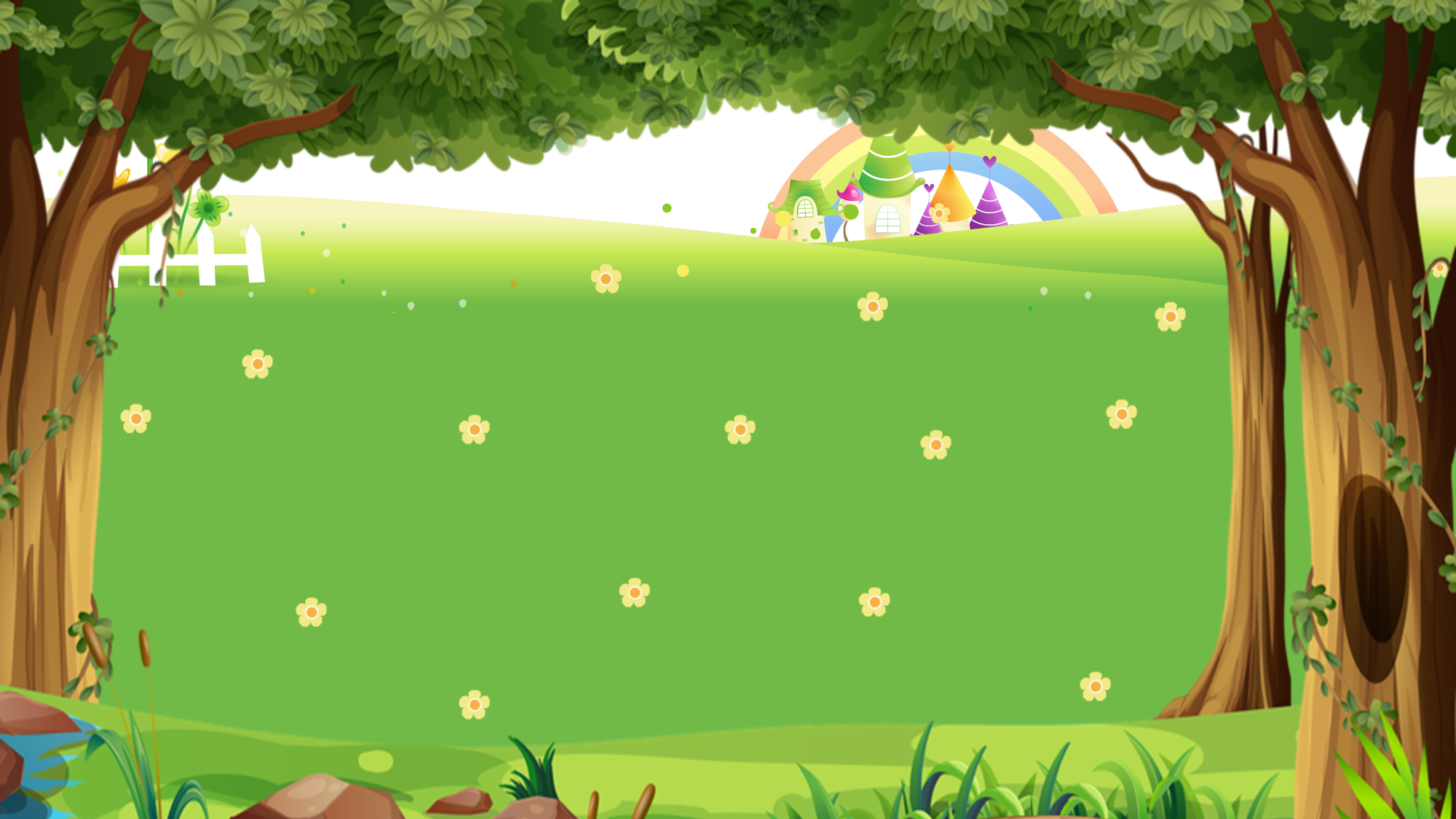 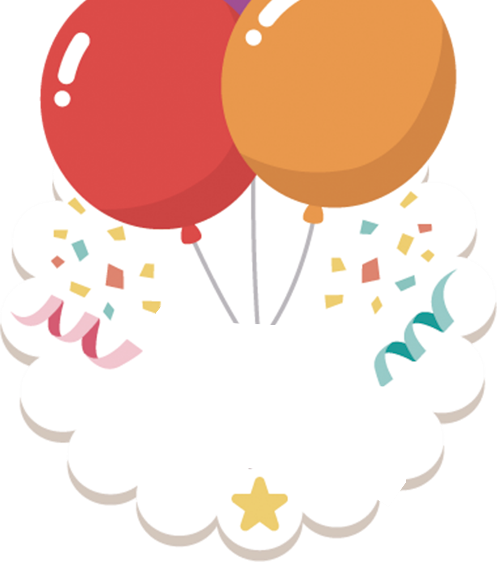 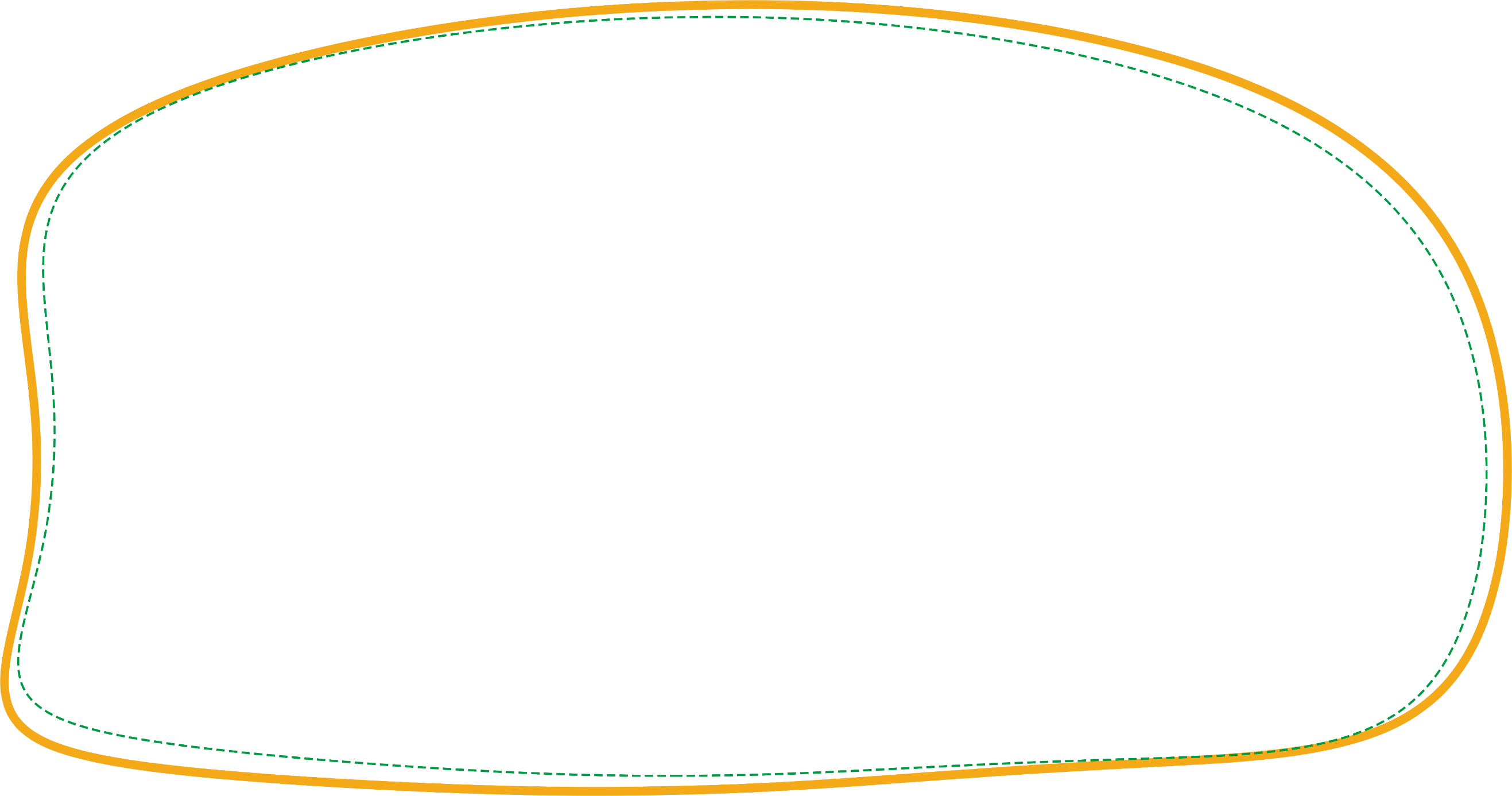 Time’s up
1
2
3
4
5
6
7
8
9
10
What _____ you do 
in your free time?
A.
A. Do
B. Does
C. Sai
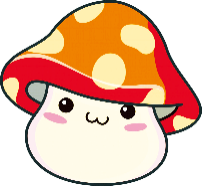 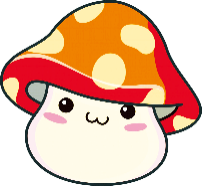 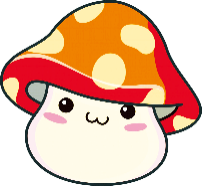 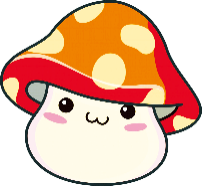 Back
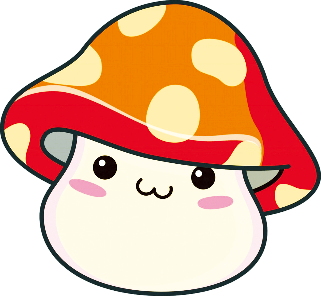 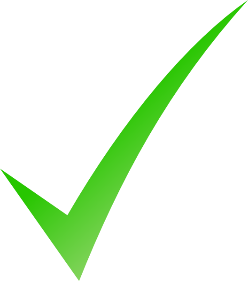 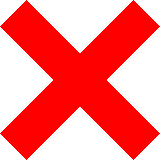 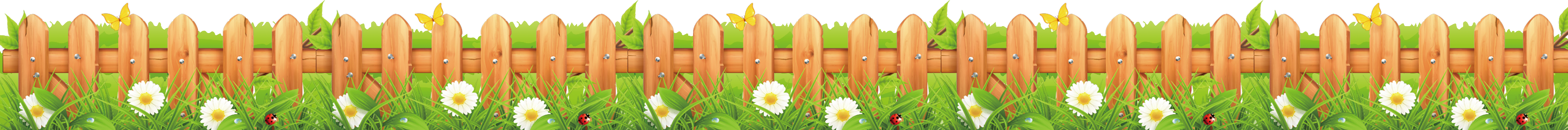 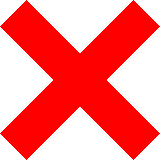 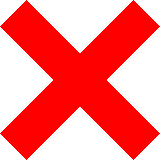 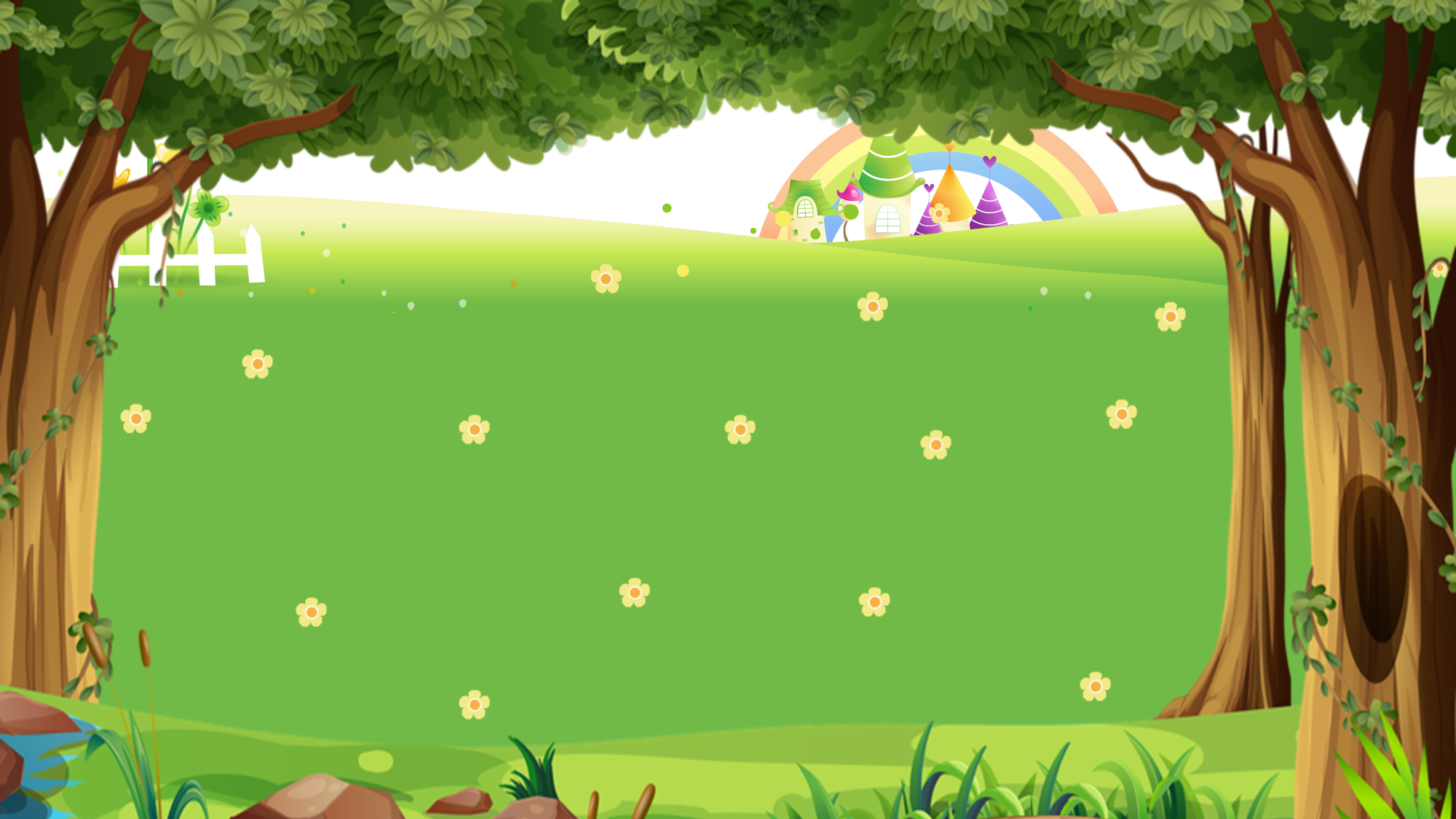 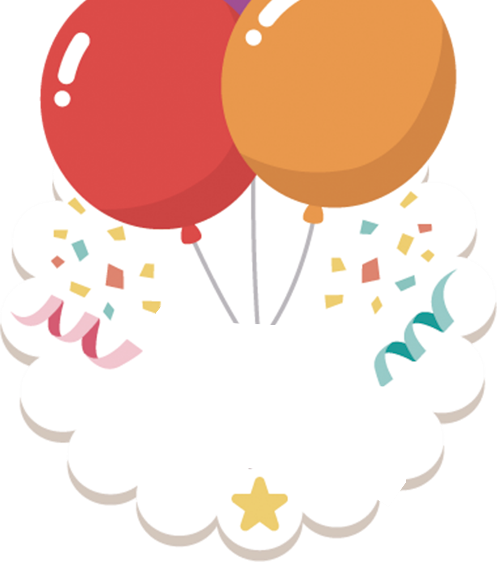 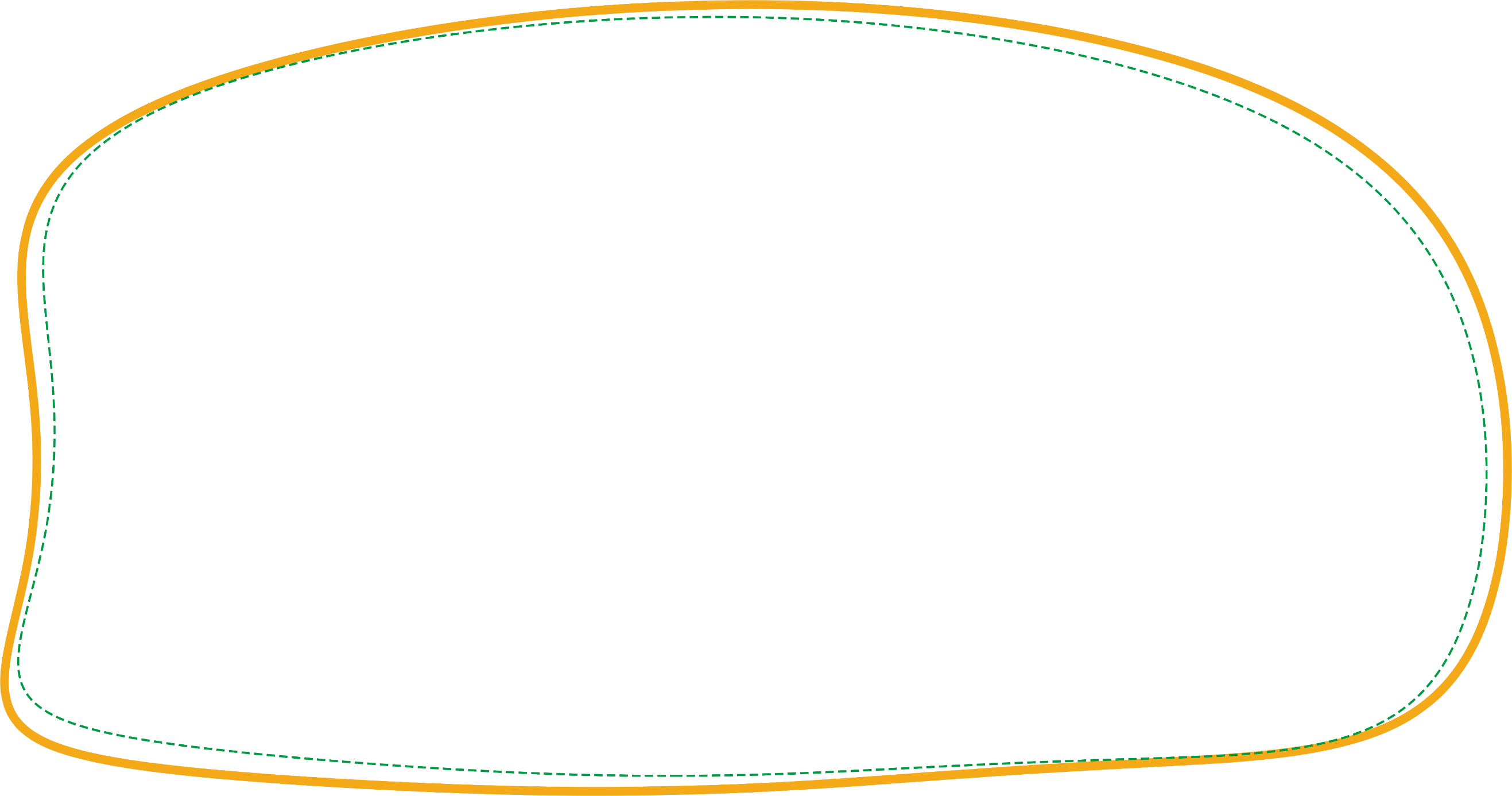 Time’s up
1
2
3
4
5
6
7
8
9
10
What  _____ your father do 
in his free time?
B. does
B. Sai
D. Sai
A. do
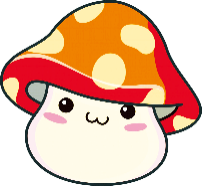 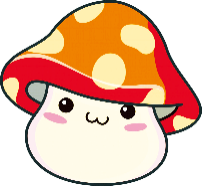 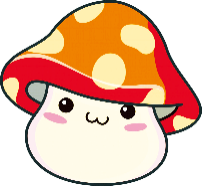 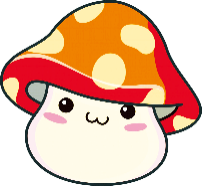 Back
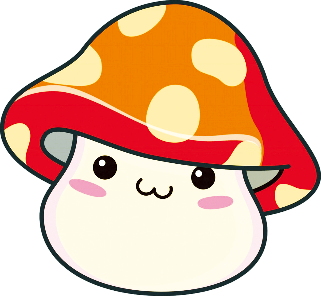 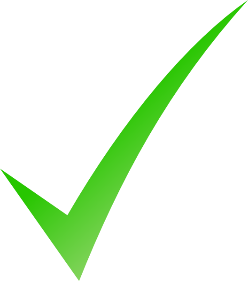 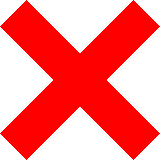 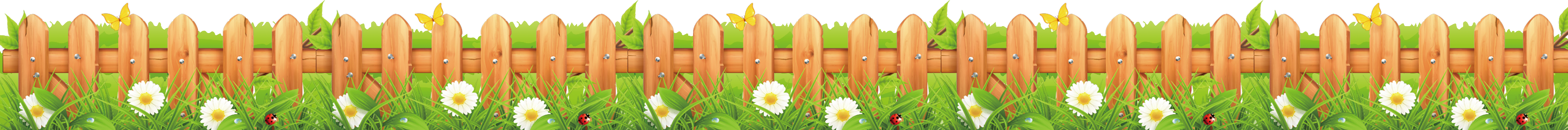 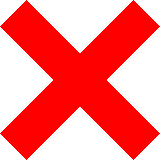 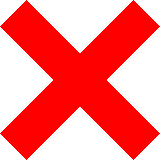 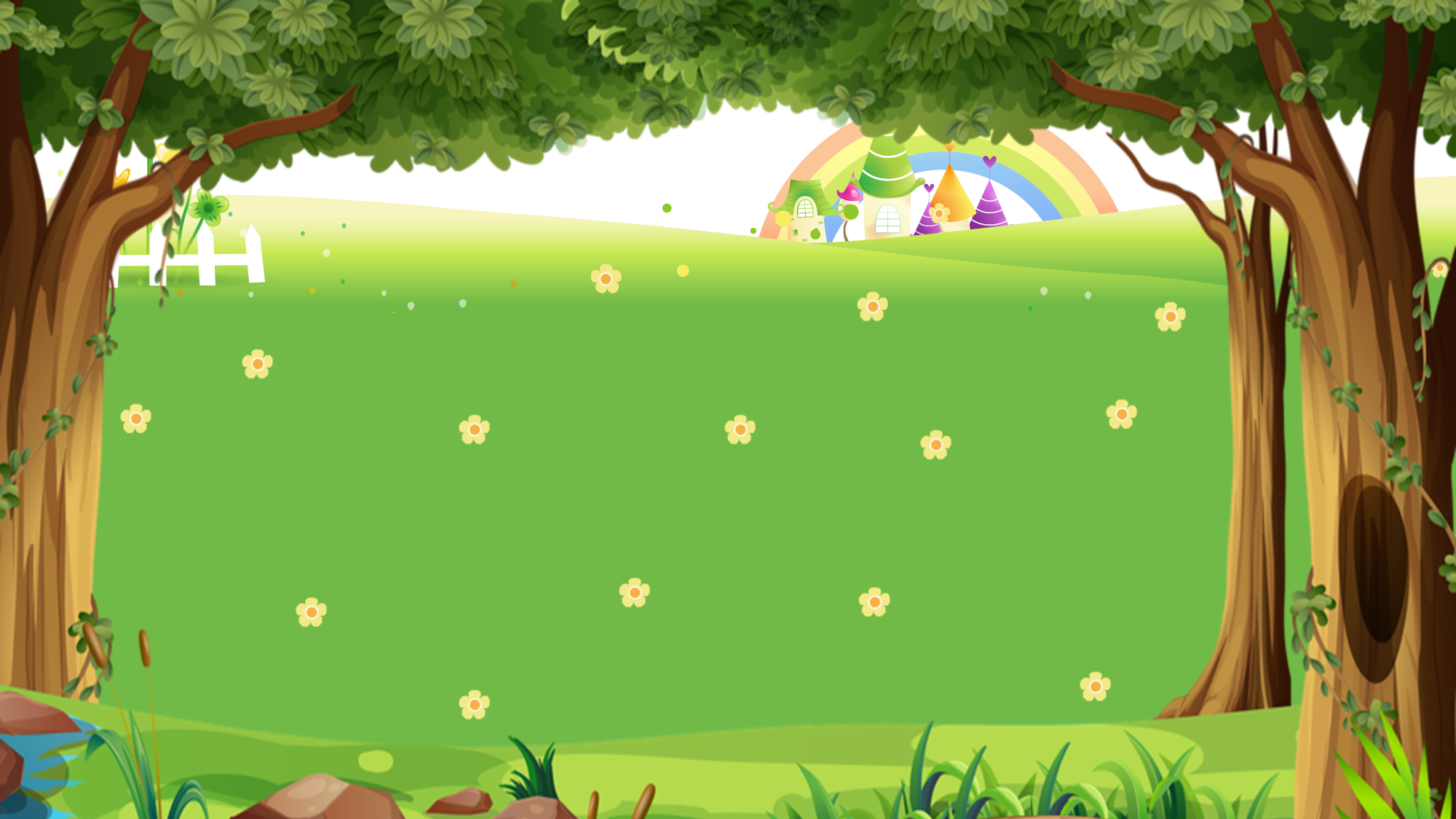 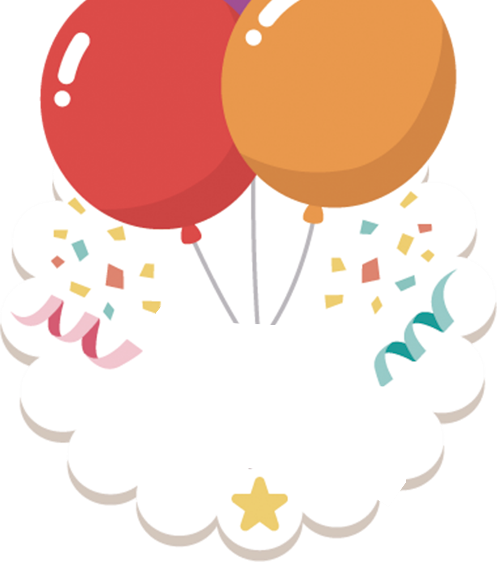 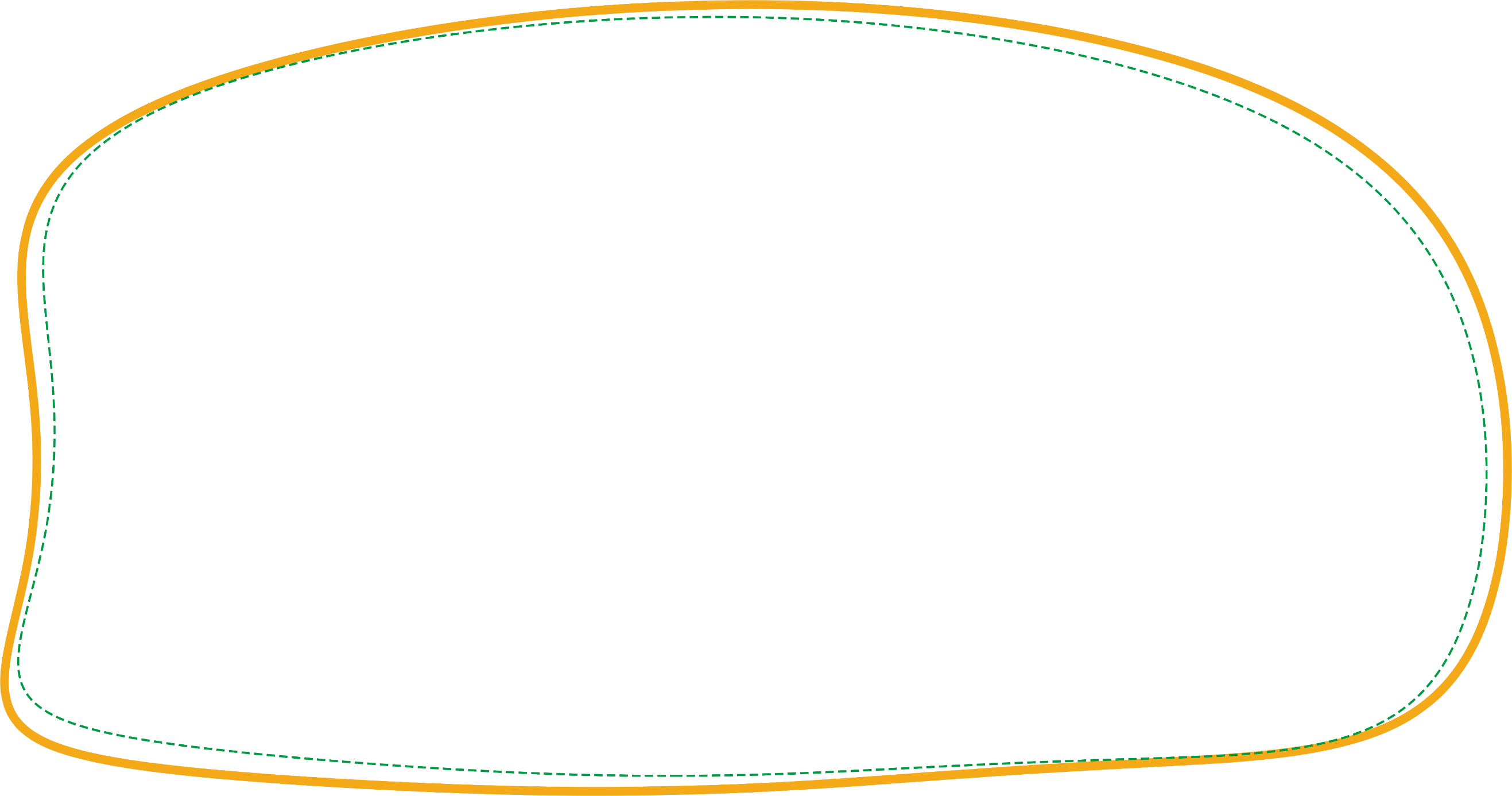 Time’s up
1
2
3
4
5
6
7
8
9
10
What  does your uncle do in his free time?
He ______ camping.
A. goes
B. Sai
D. Sai
B. go
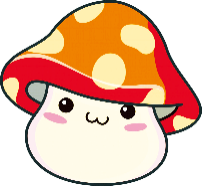 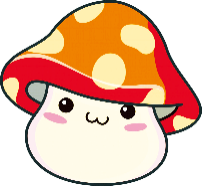 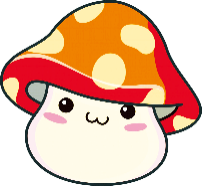 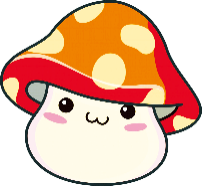 Back
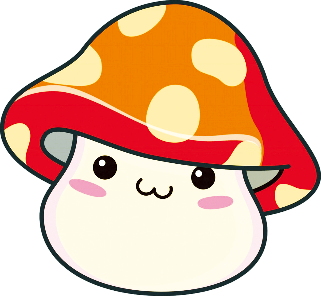 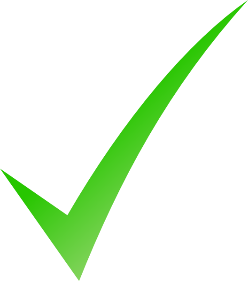 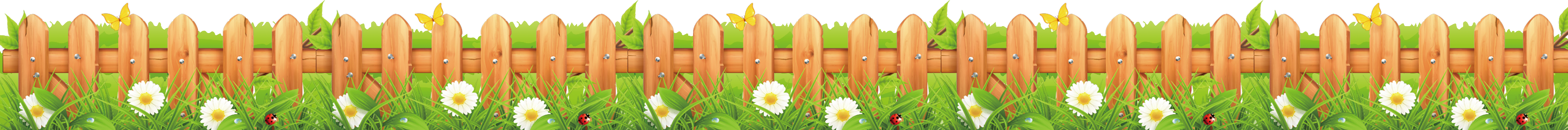 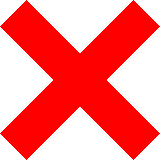 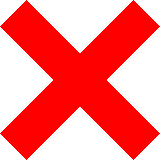 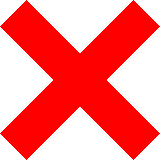 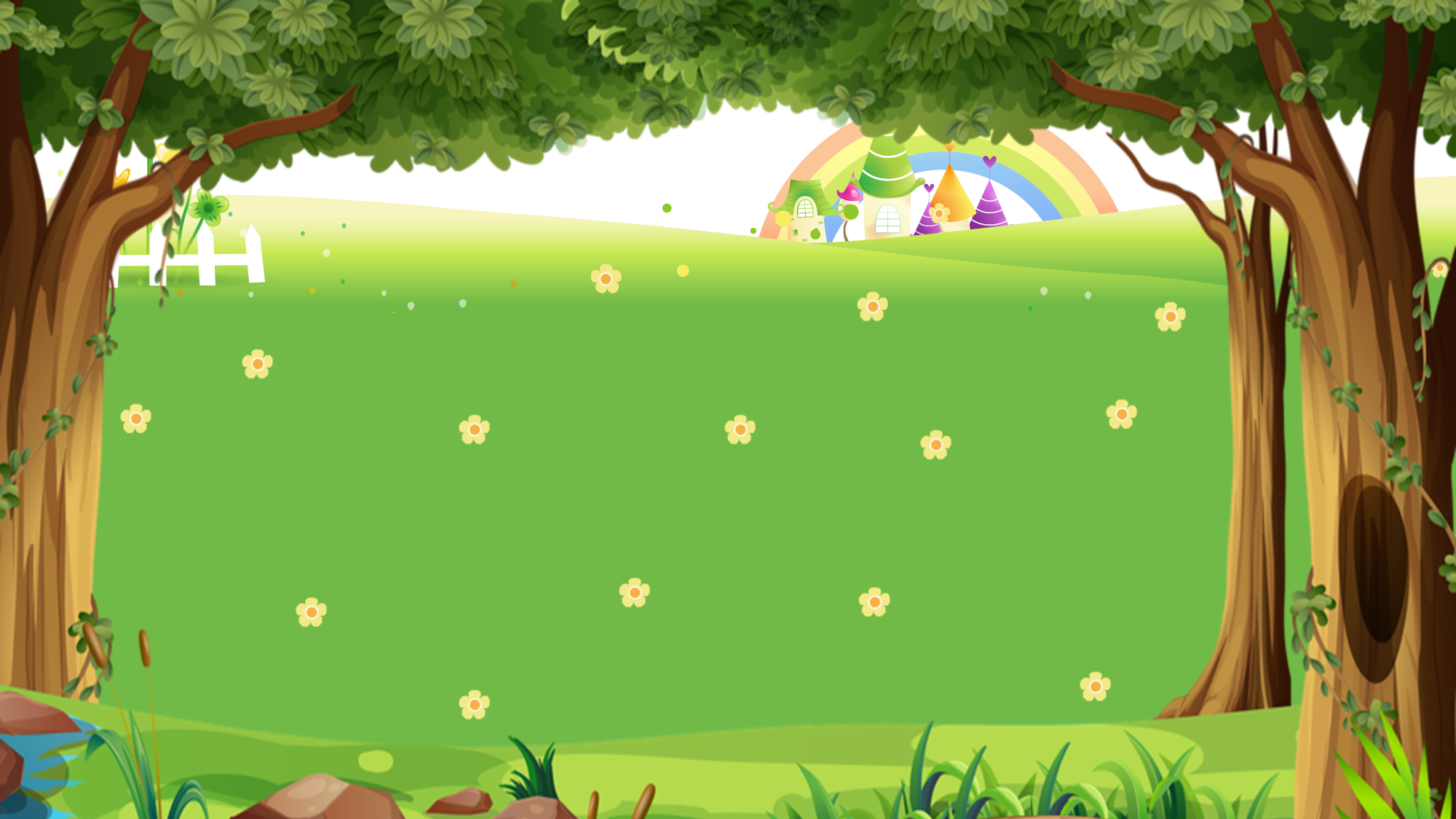 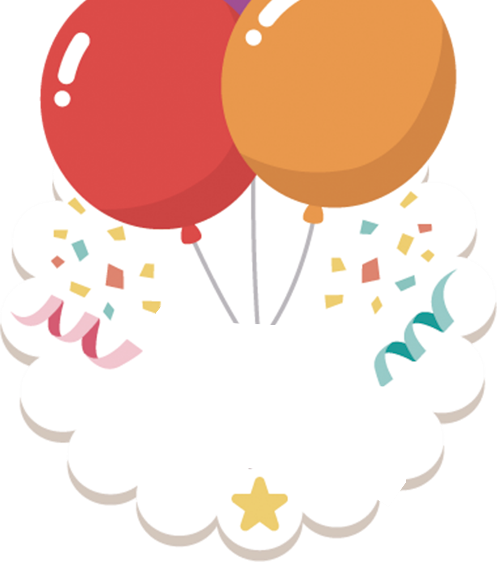 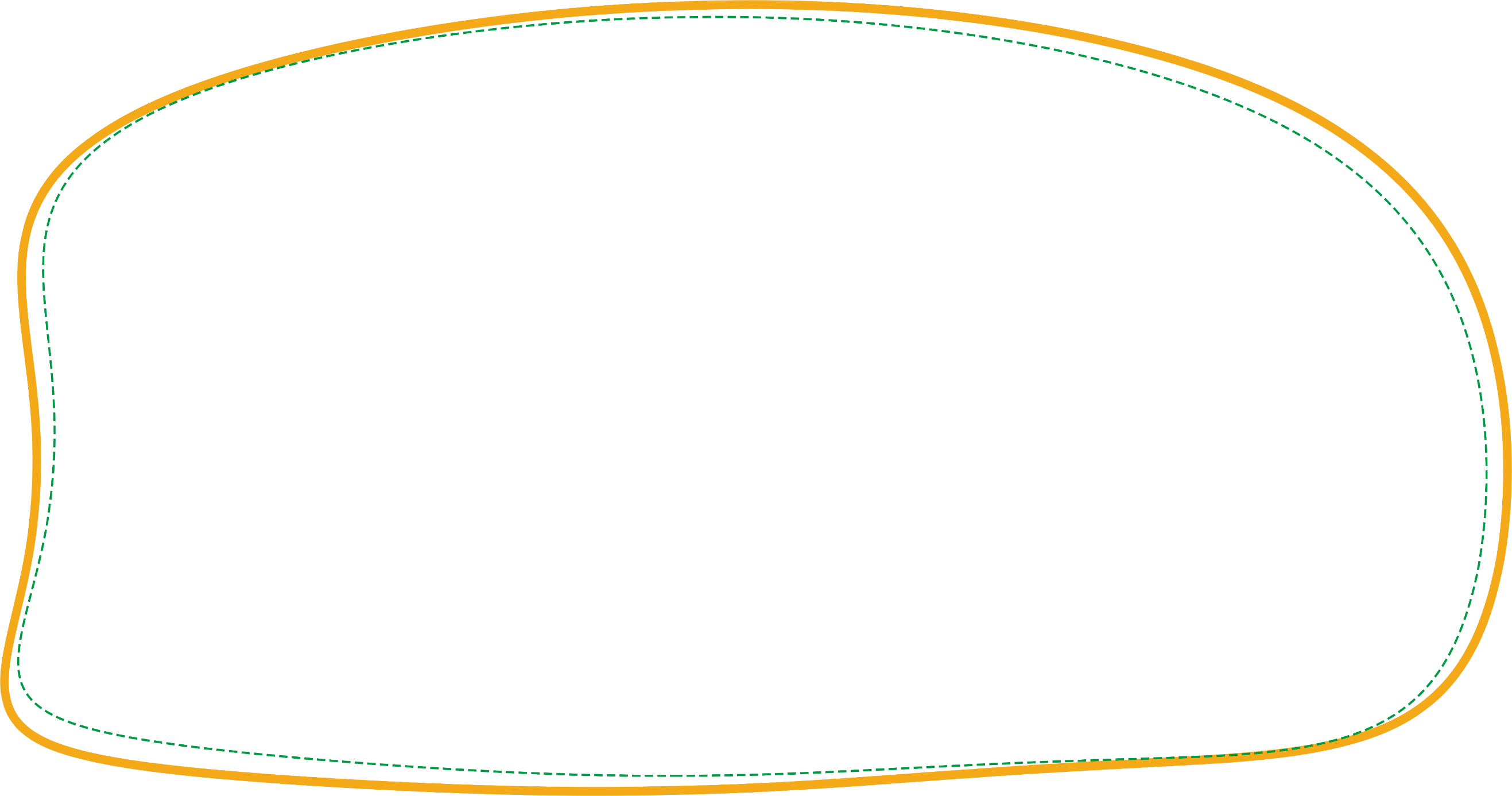 Time’s up
1
2
3
4
5
6
7
8
9
10
What  does your mother 
do in her free time?
She _______ swimming.
B. goes
B. Sai
D. Sai
A. go
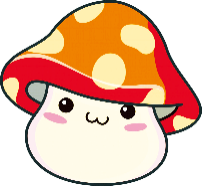 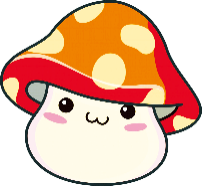 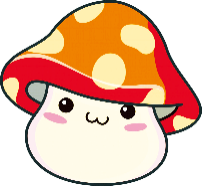 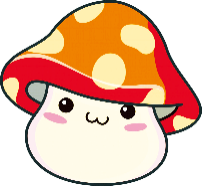 Back
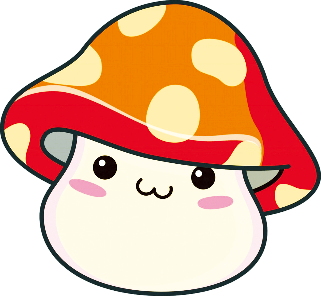 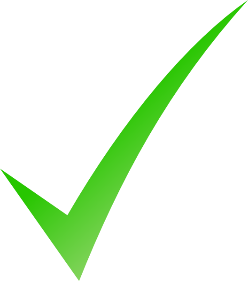 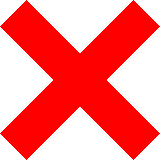 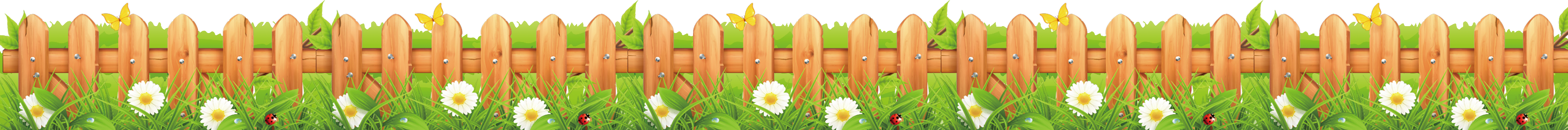 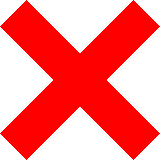 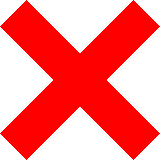 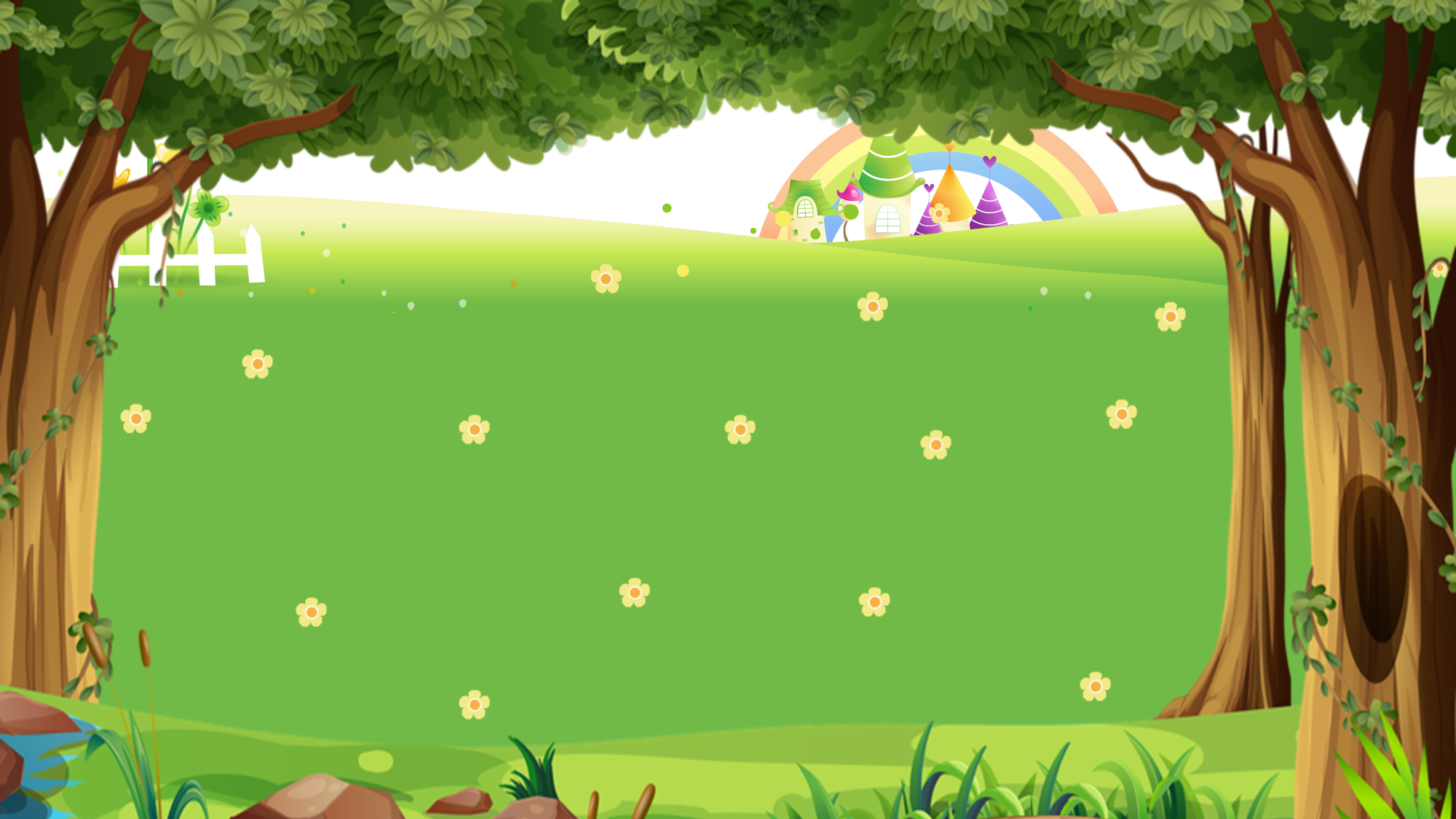 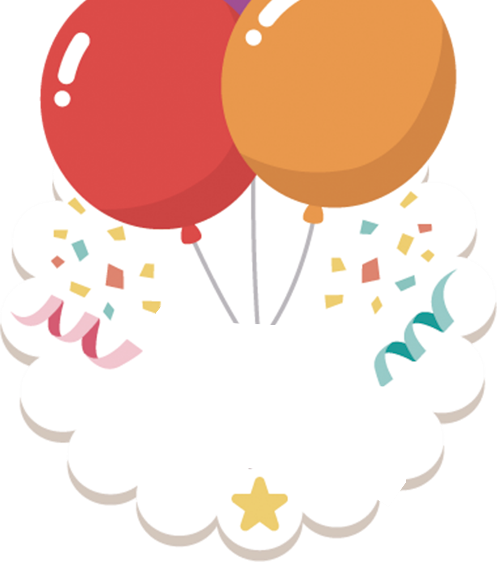 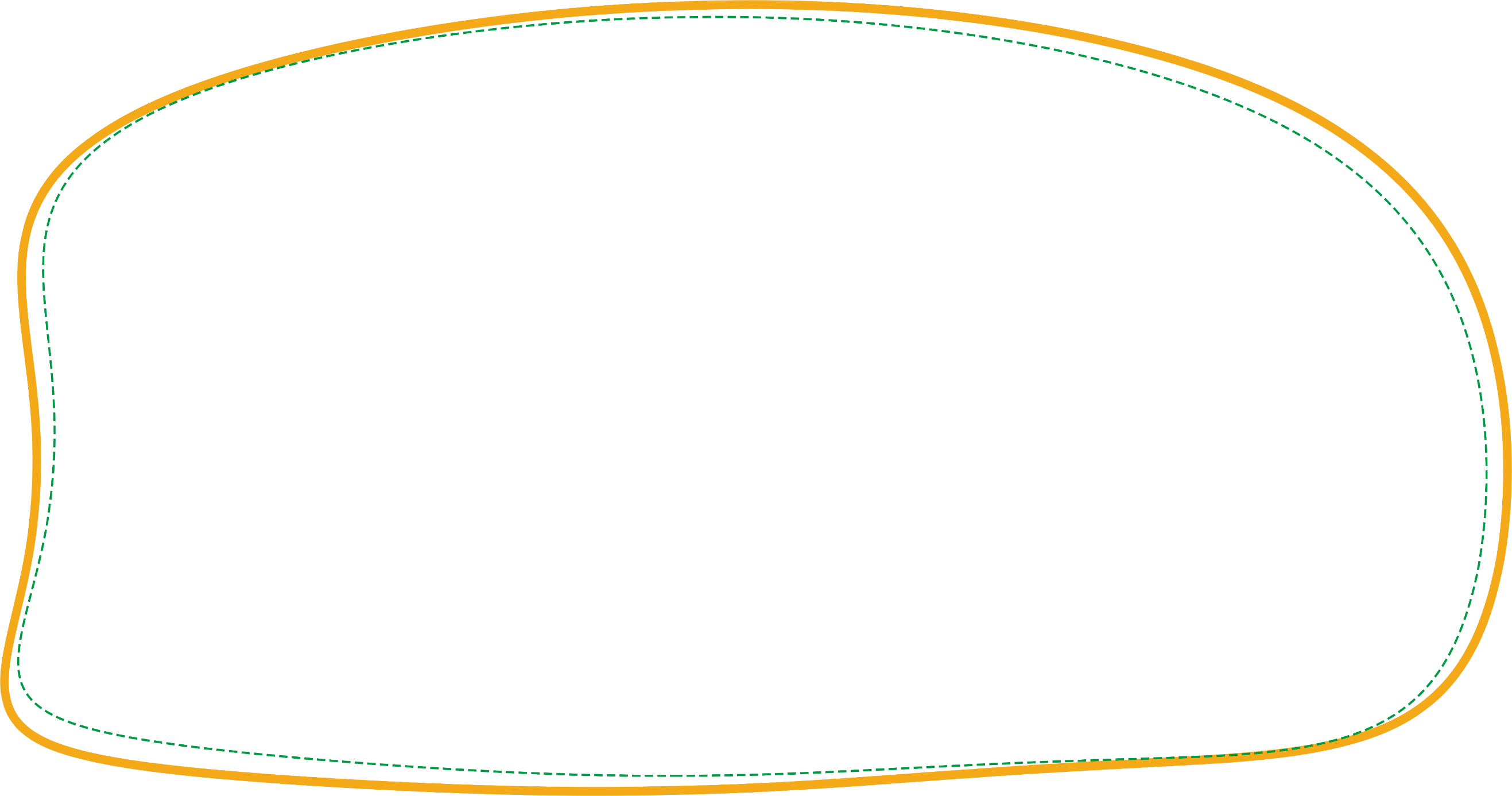 Time’s up
1
2
3
4
5
6
7
8
9
10
What does your teacher do in her free time?
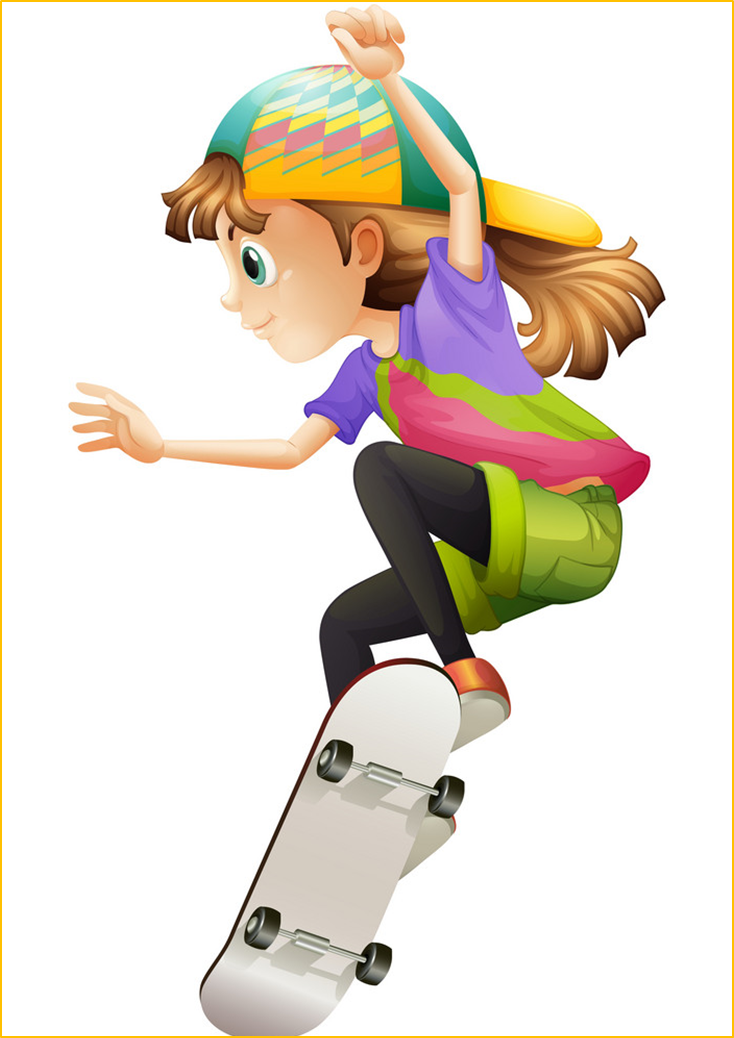 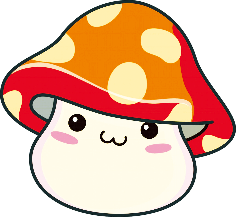 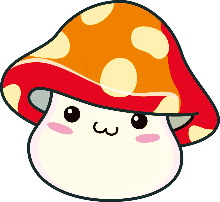 Answer
Question
She goes skating.
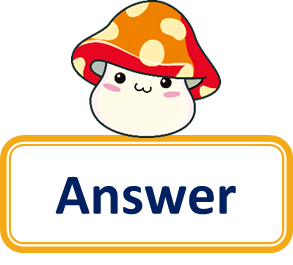 Back
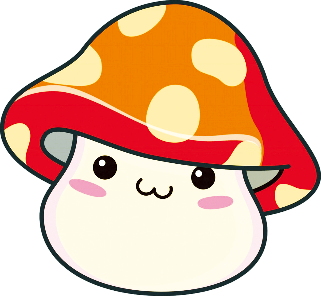 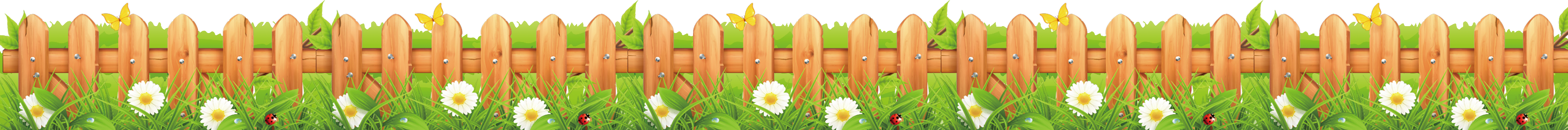 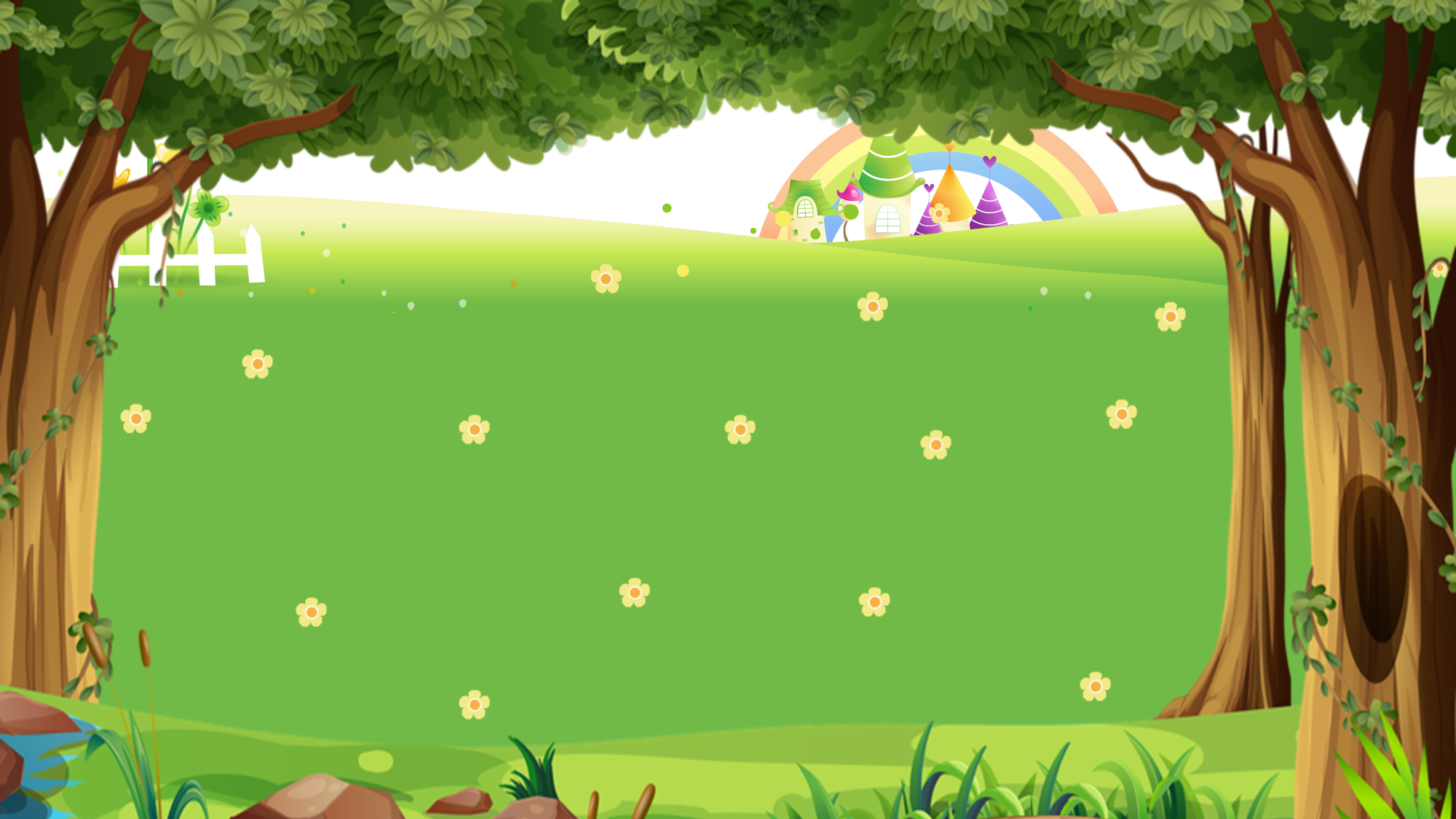 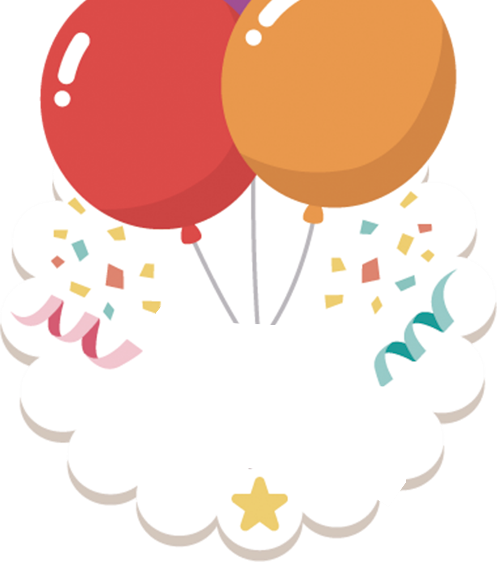 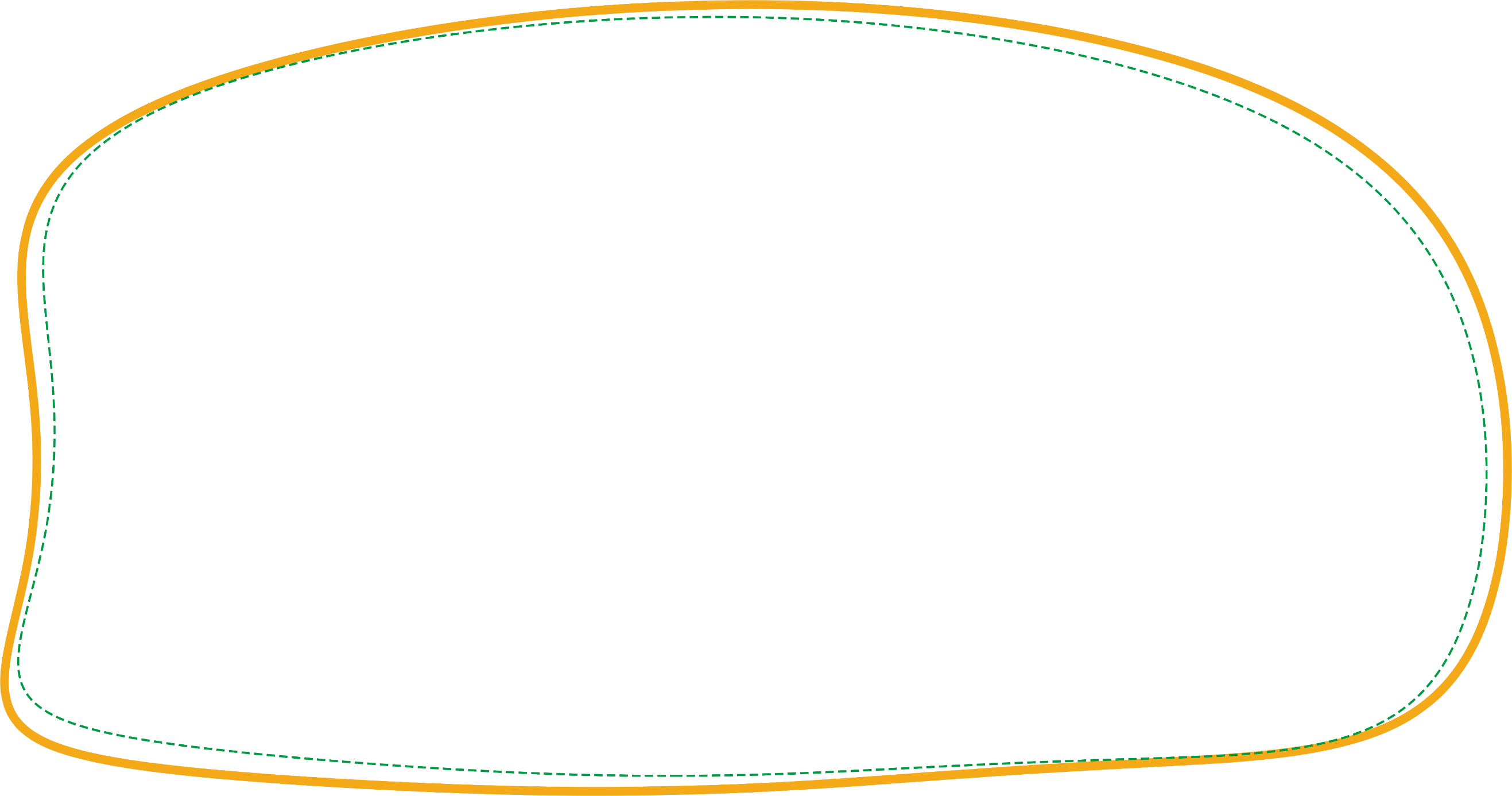 Time’s up
1
2
3
4
5
6
7
8
9
10
What does your friend do in his free time?
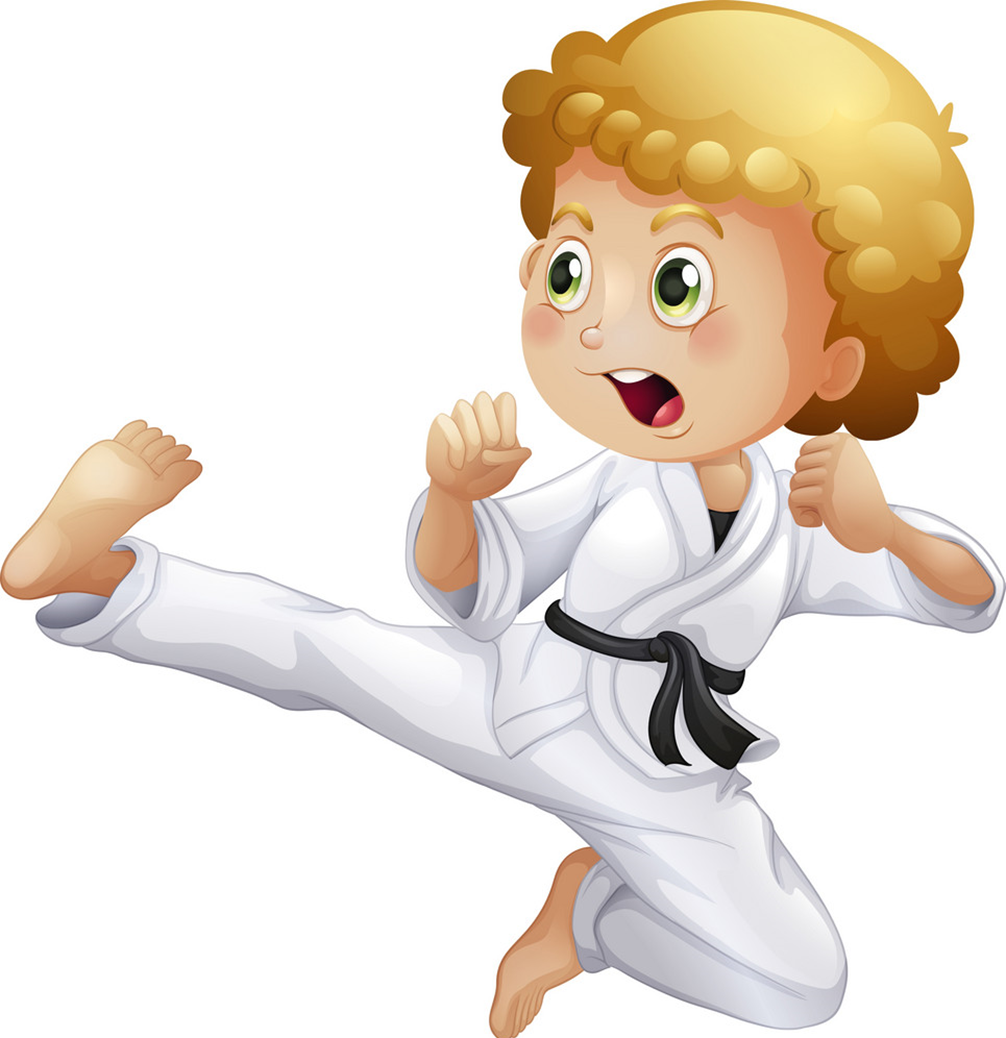 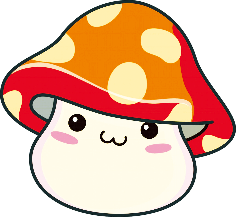 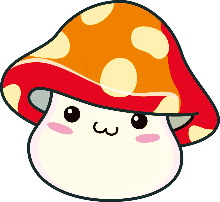 Answer
Question
He does karate.
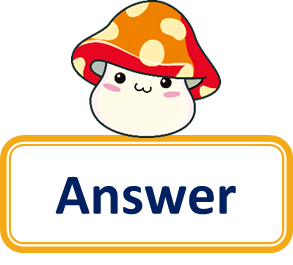 Back
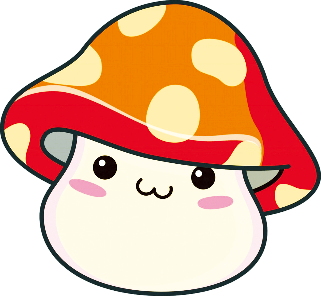 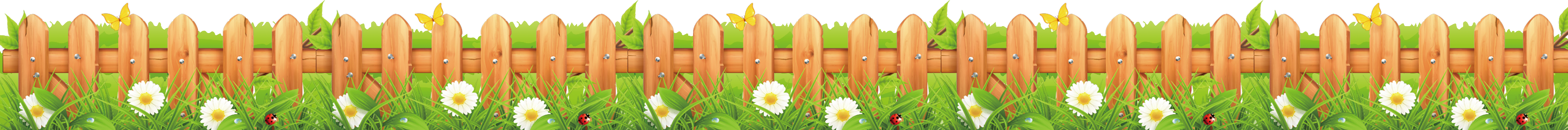 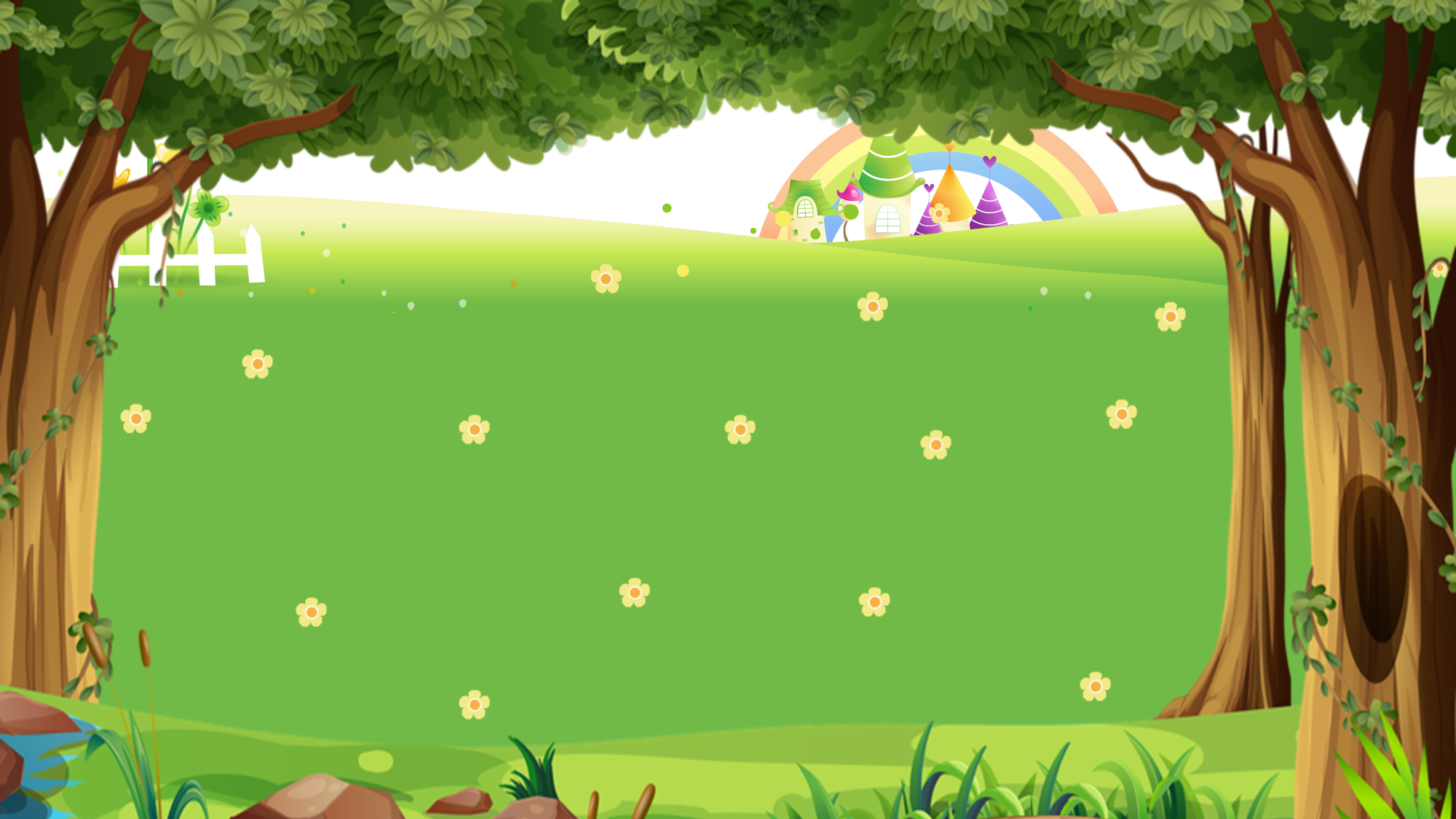 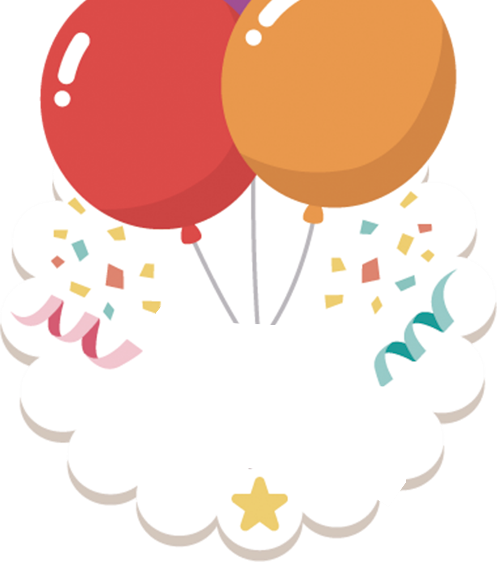 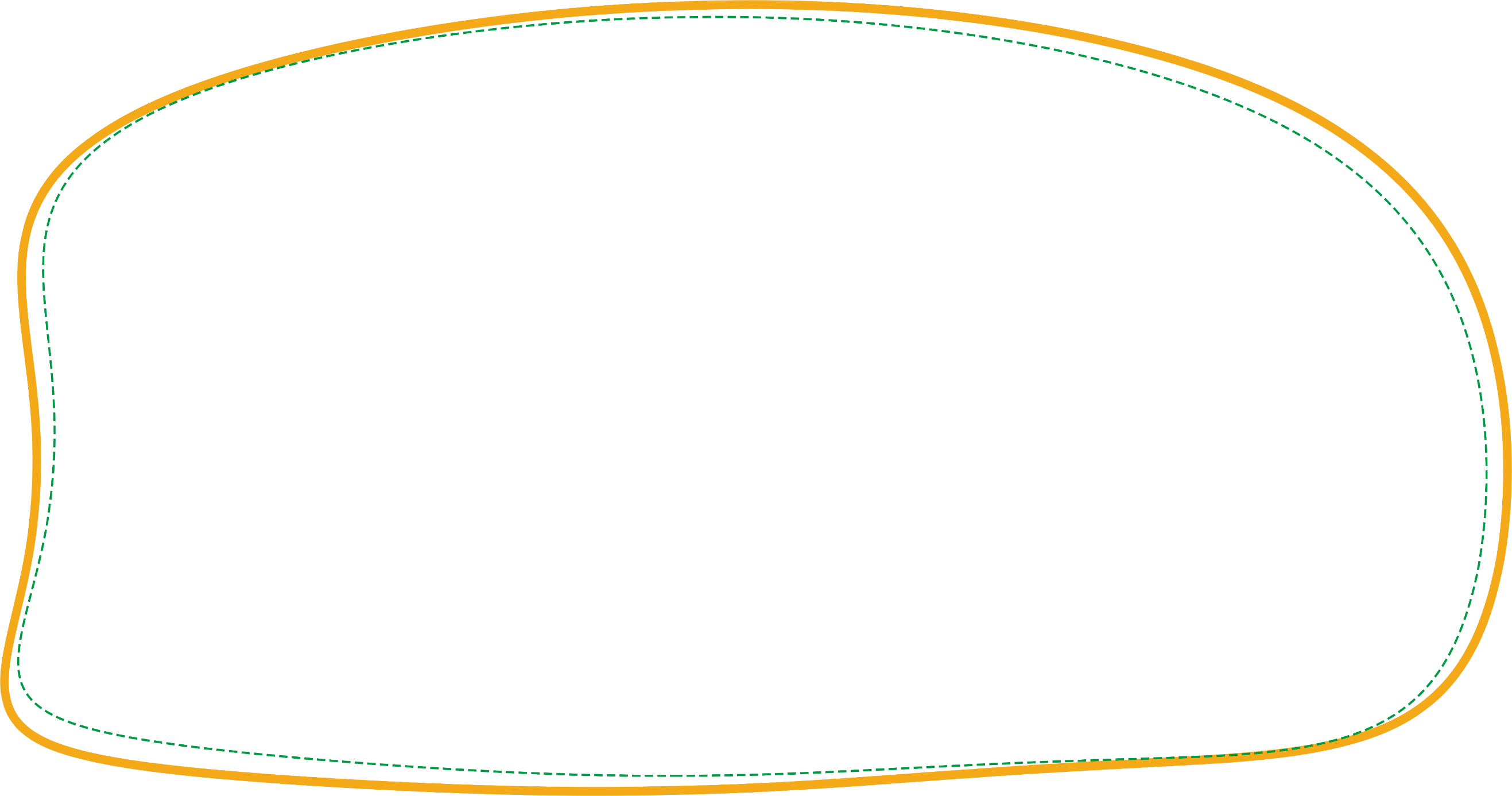 Time’s up
1
2
3
4
5
6
7
8
9
10
What do you do 
in your free time?
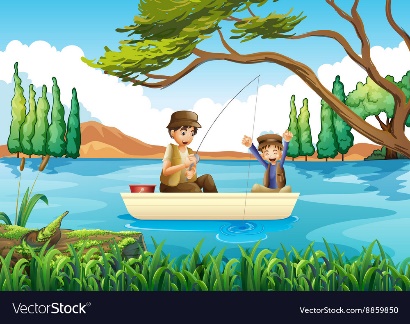 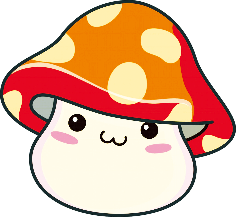 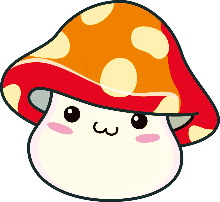 Answer
Question
I go fishing.
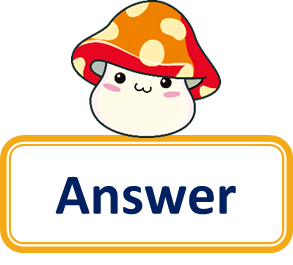 Back
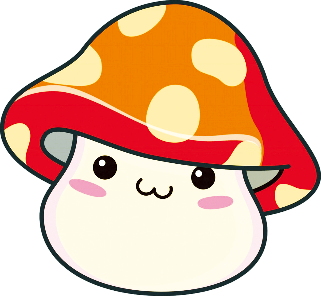 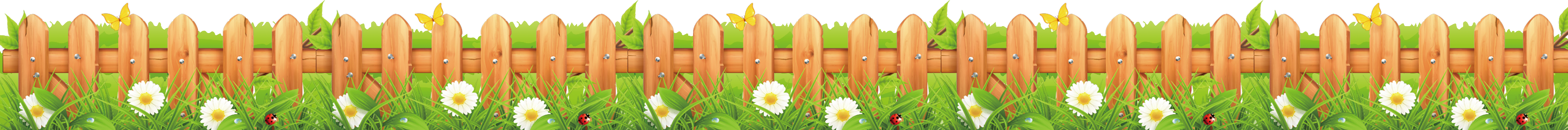 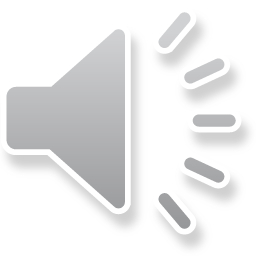 6. Let’s sing.
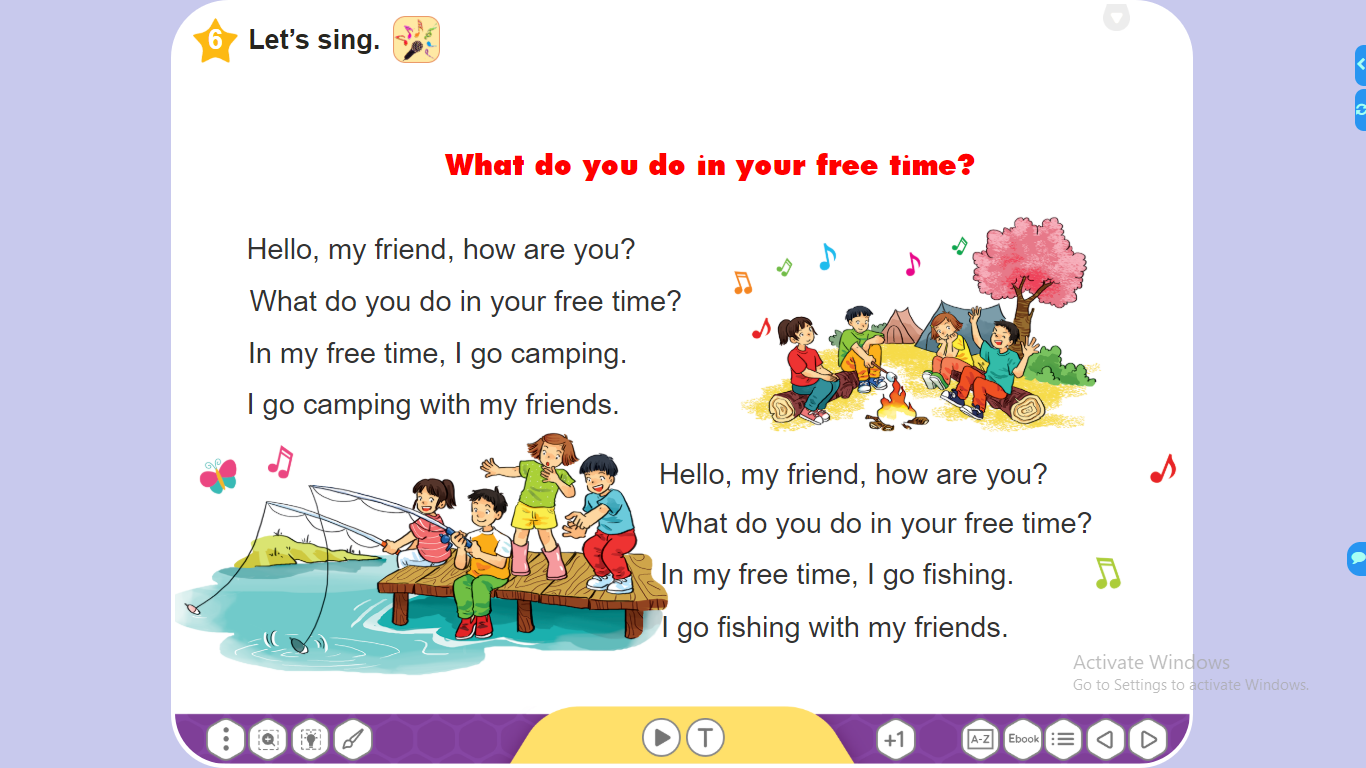